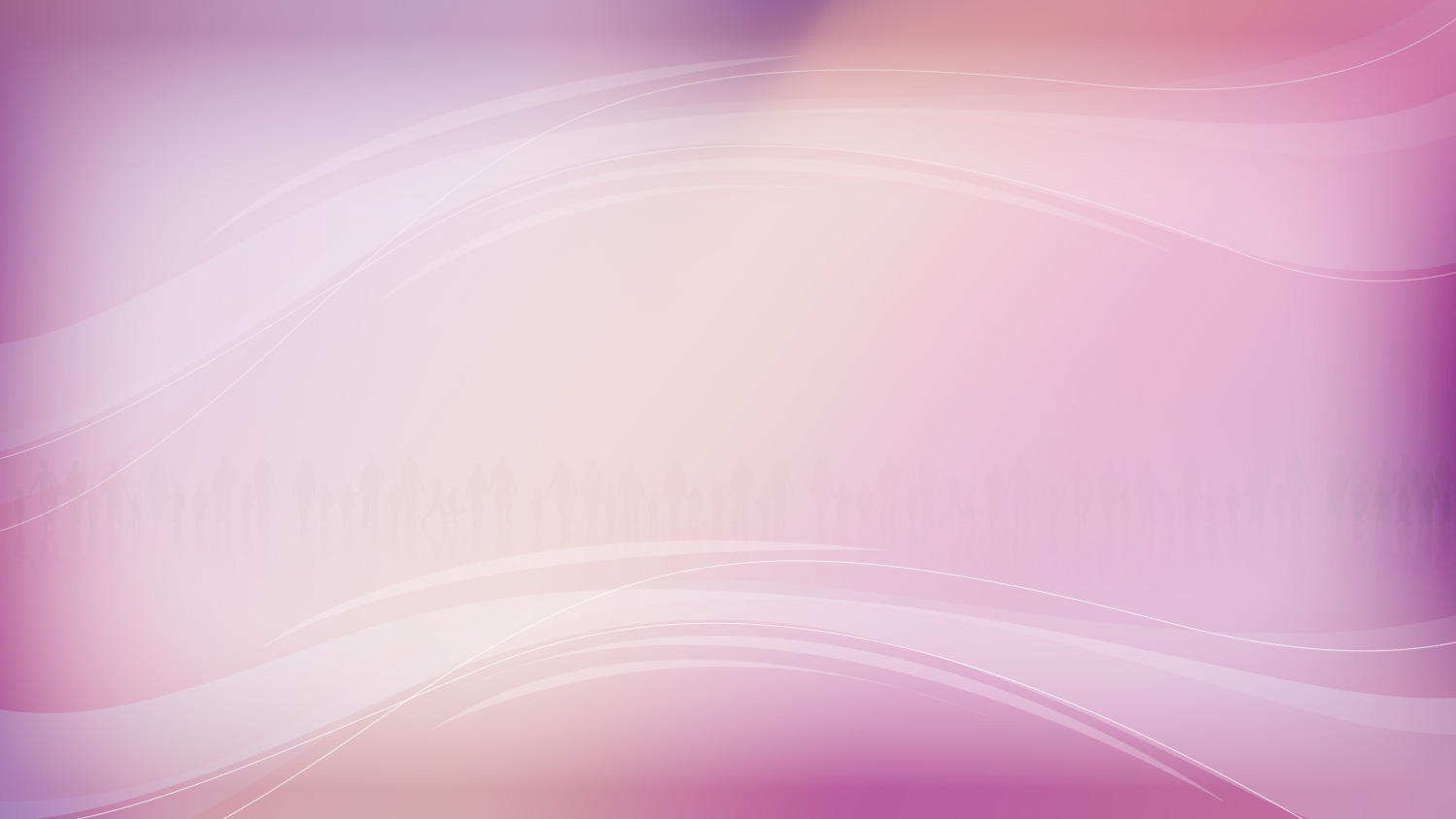 Министерство образования Республики Мордовия
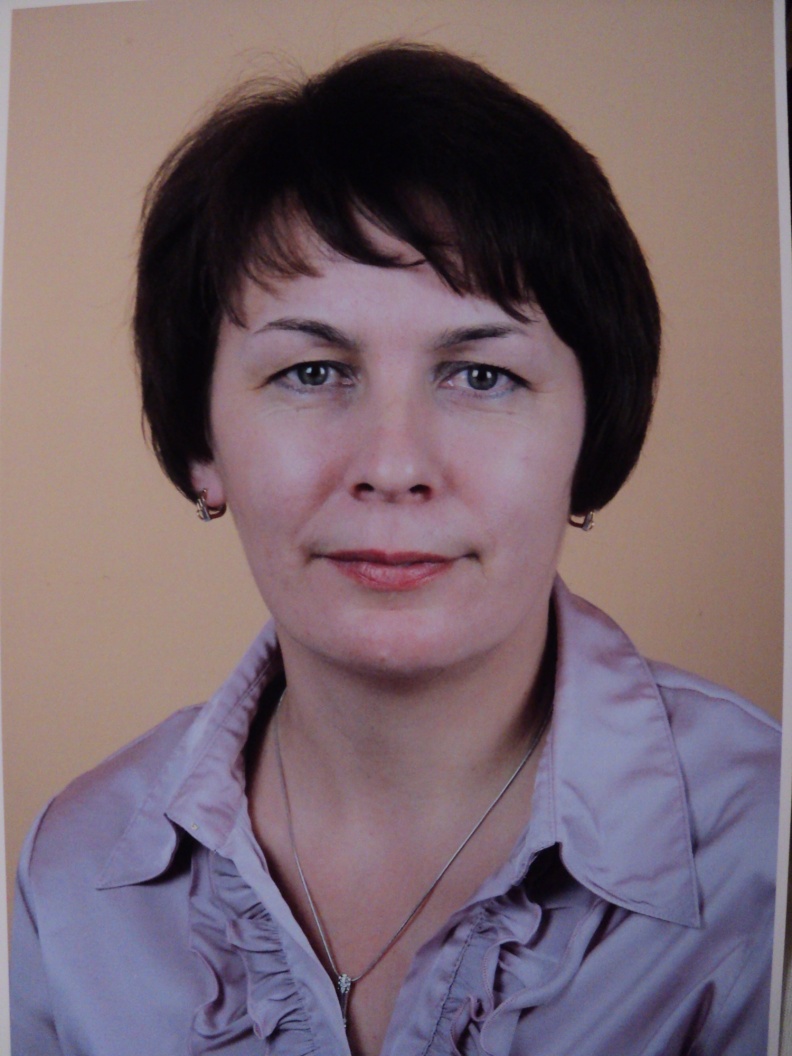 ПортфолиоПономаревой Ольги Демьяновны
воспитателя
 Структурного подразделения 
«Детский сад №17 комбинированного вида»МБДОУ«Детский сад «Радуга» комбинированного вида»
Рузаевского муниципального района
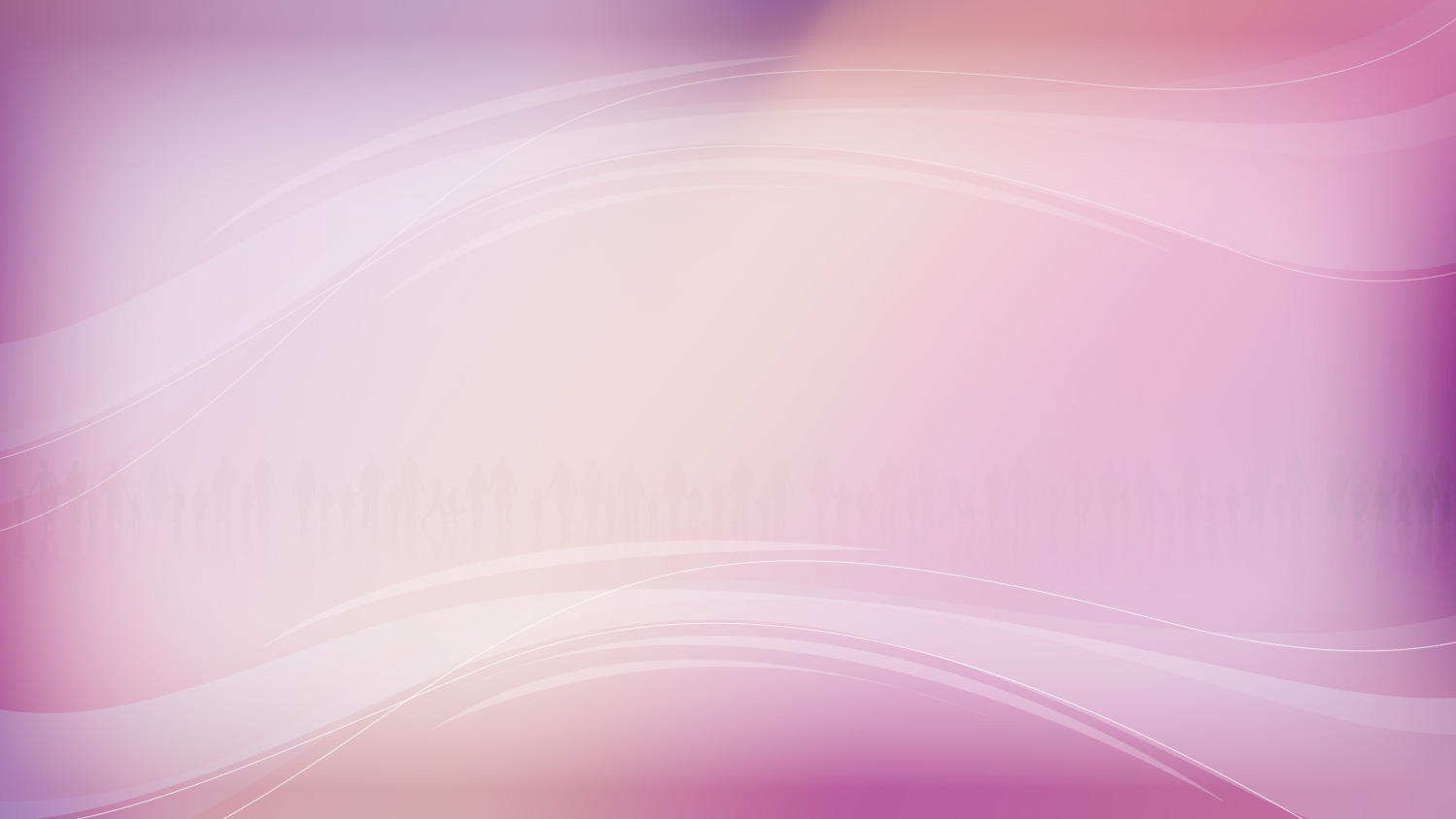 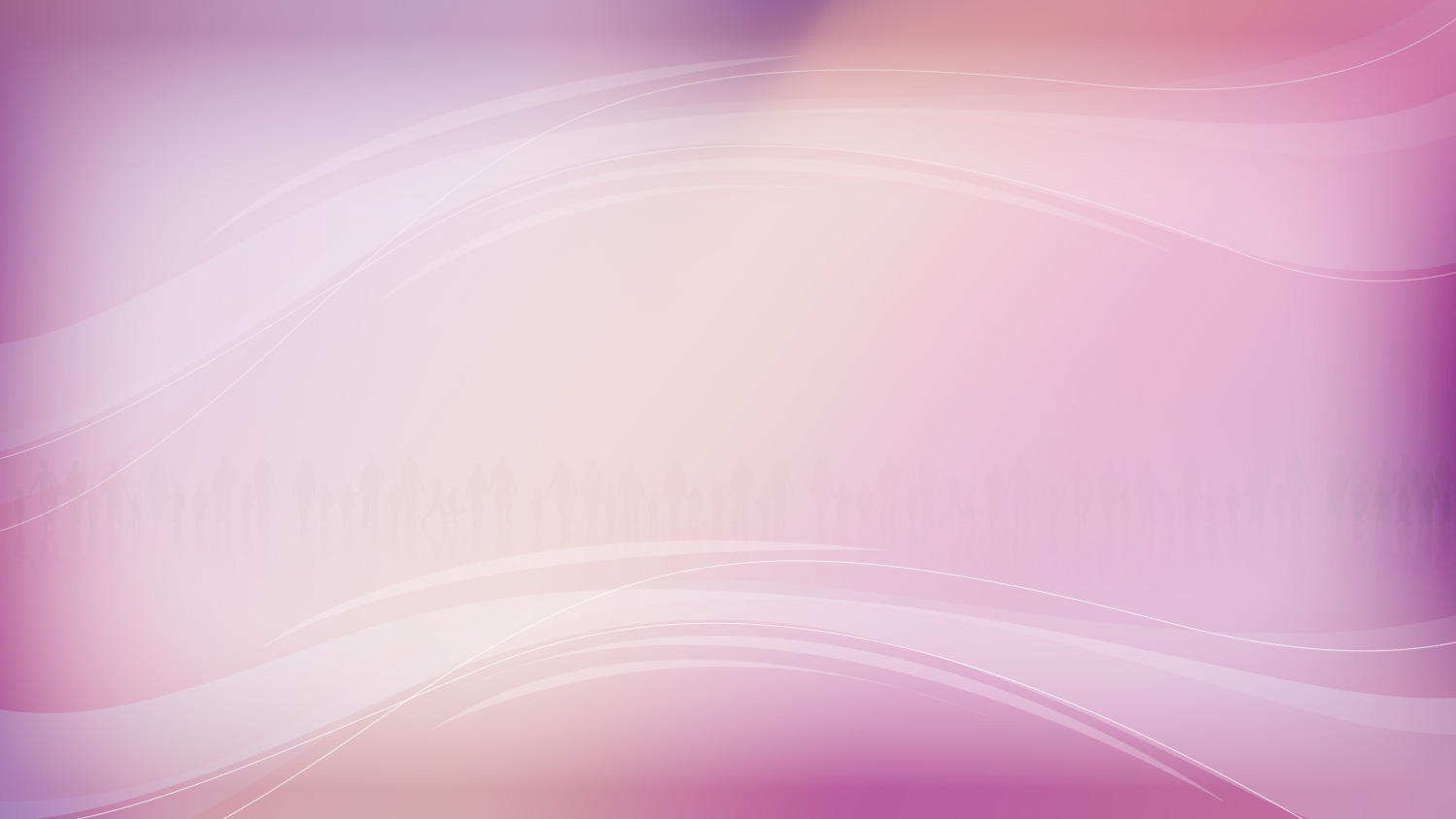 Представление
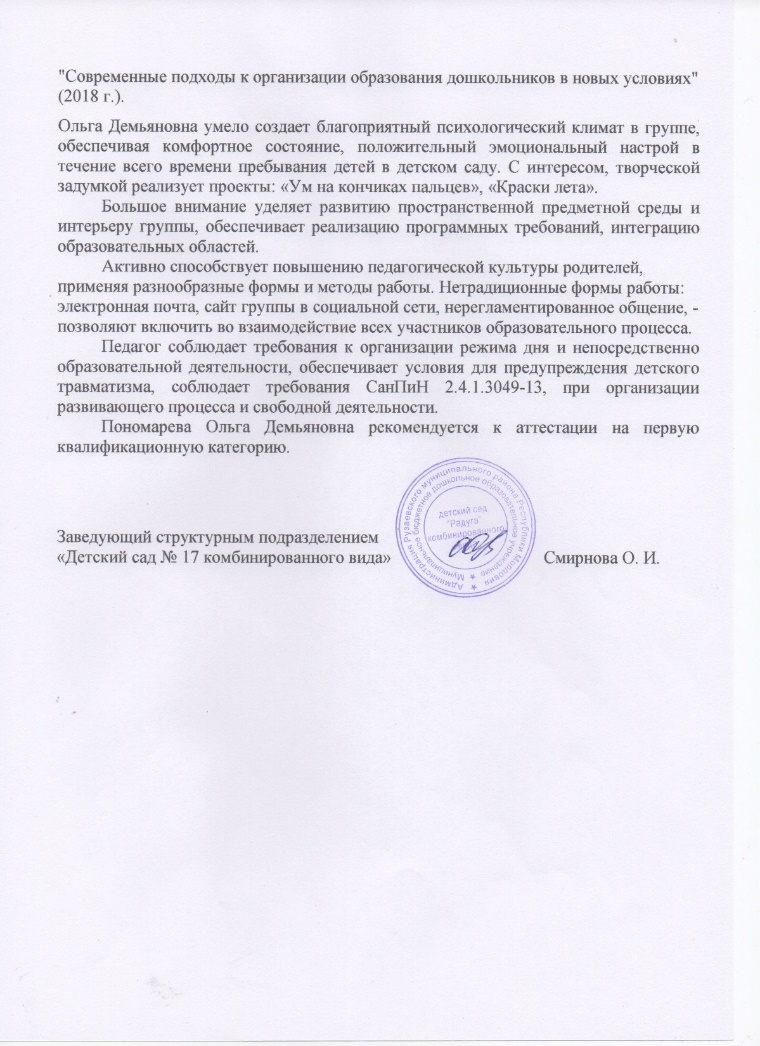 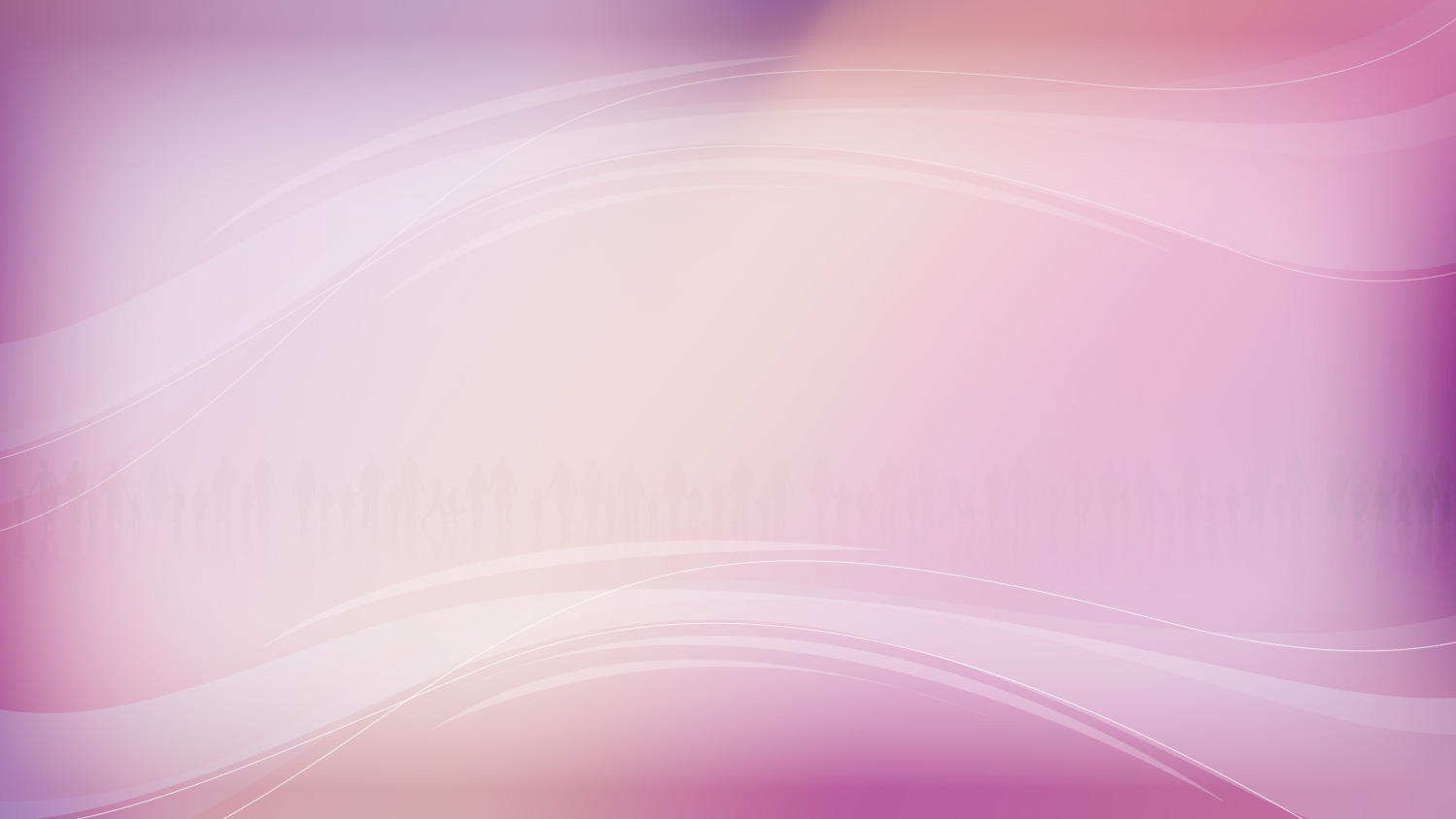 Инновационный педагогический опыт
«Развитие мелкой моторики детей 
дошкольного возраста»
Пономаревой О. Д. 
представлен на сайте 
https://ds17ruz.schoolrm.ru/sveden/employees/19266/208166/
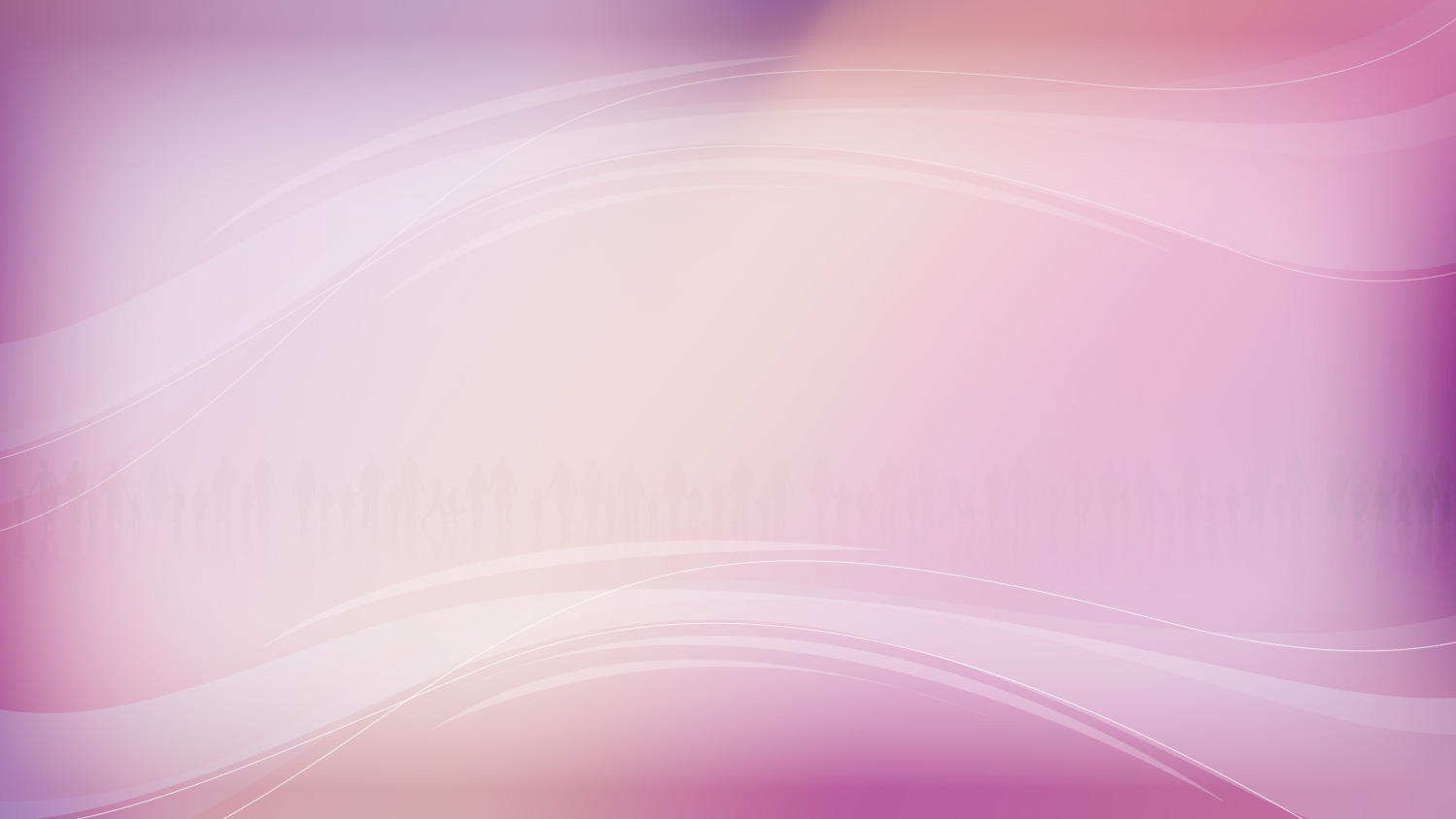 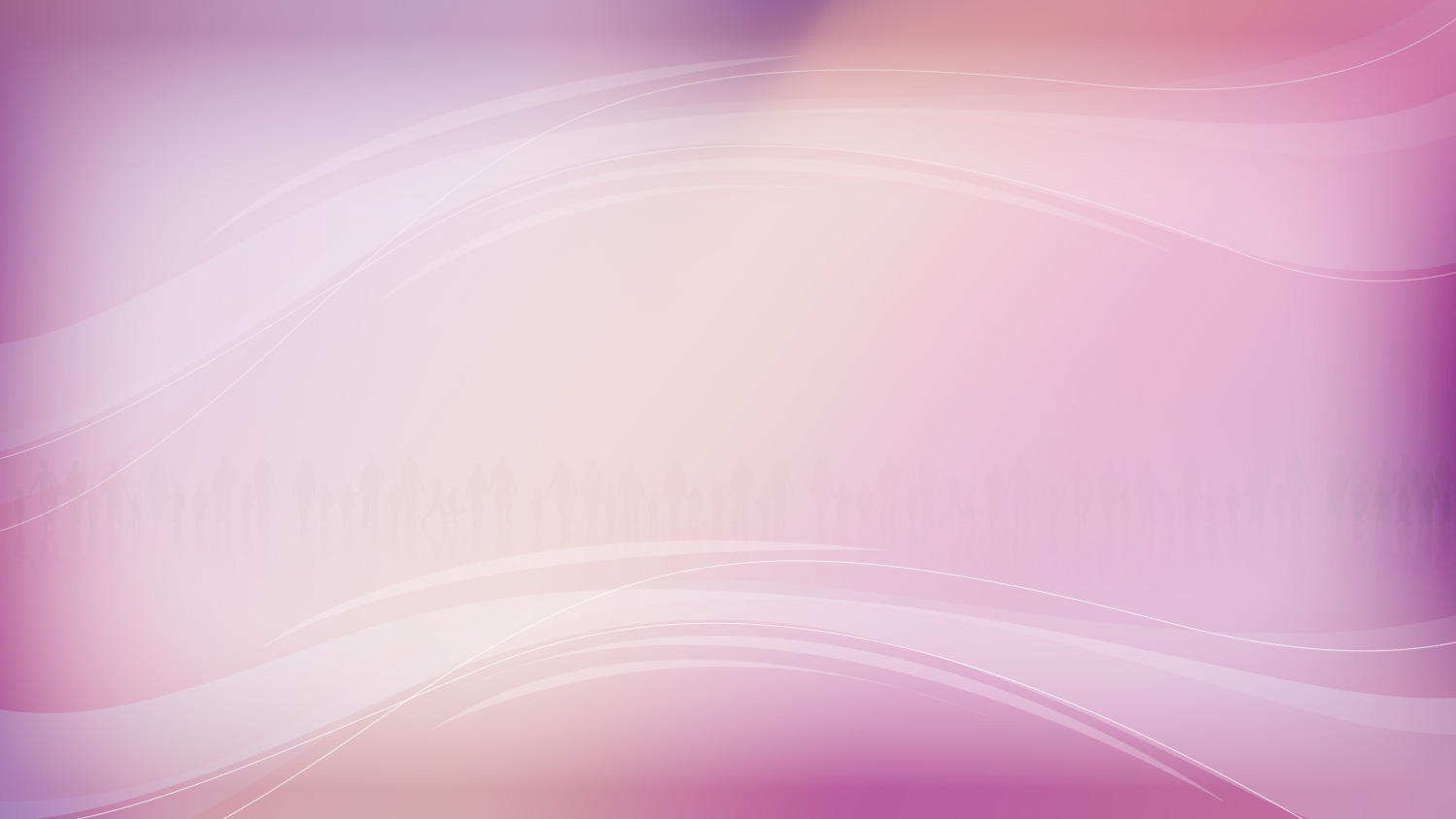 1. Участие в инновационной (экспериментальной ) деятельности
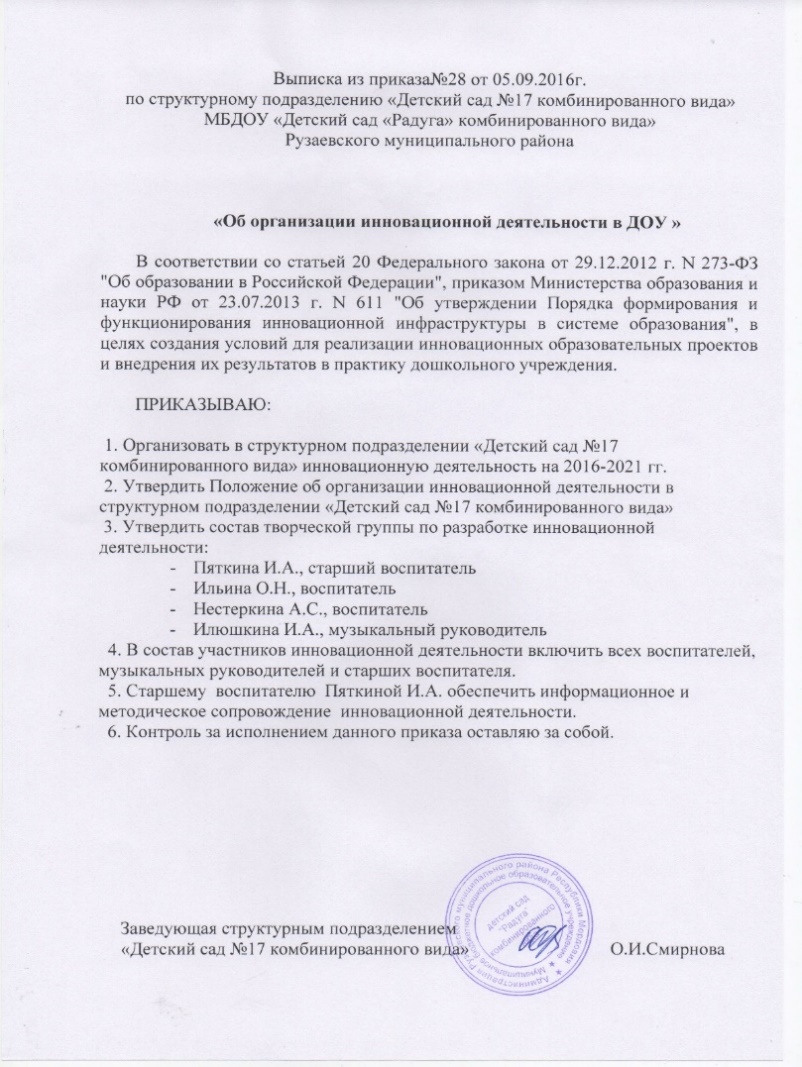 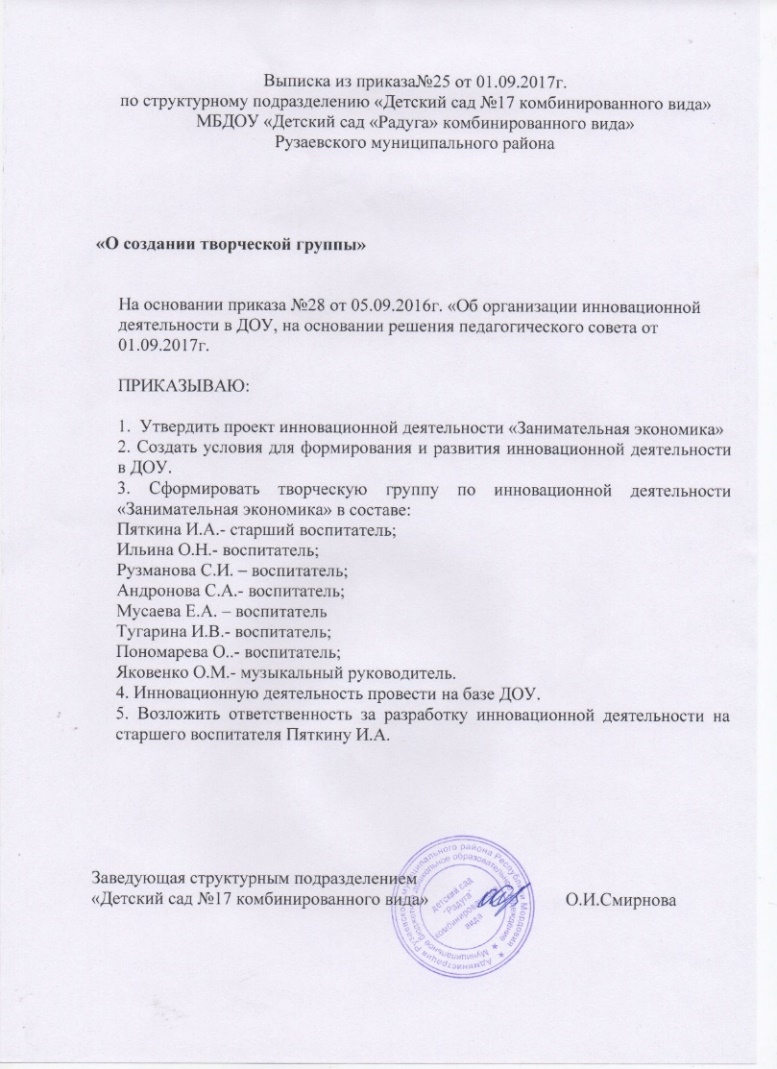 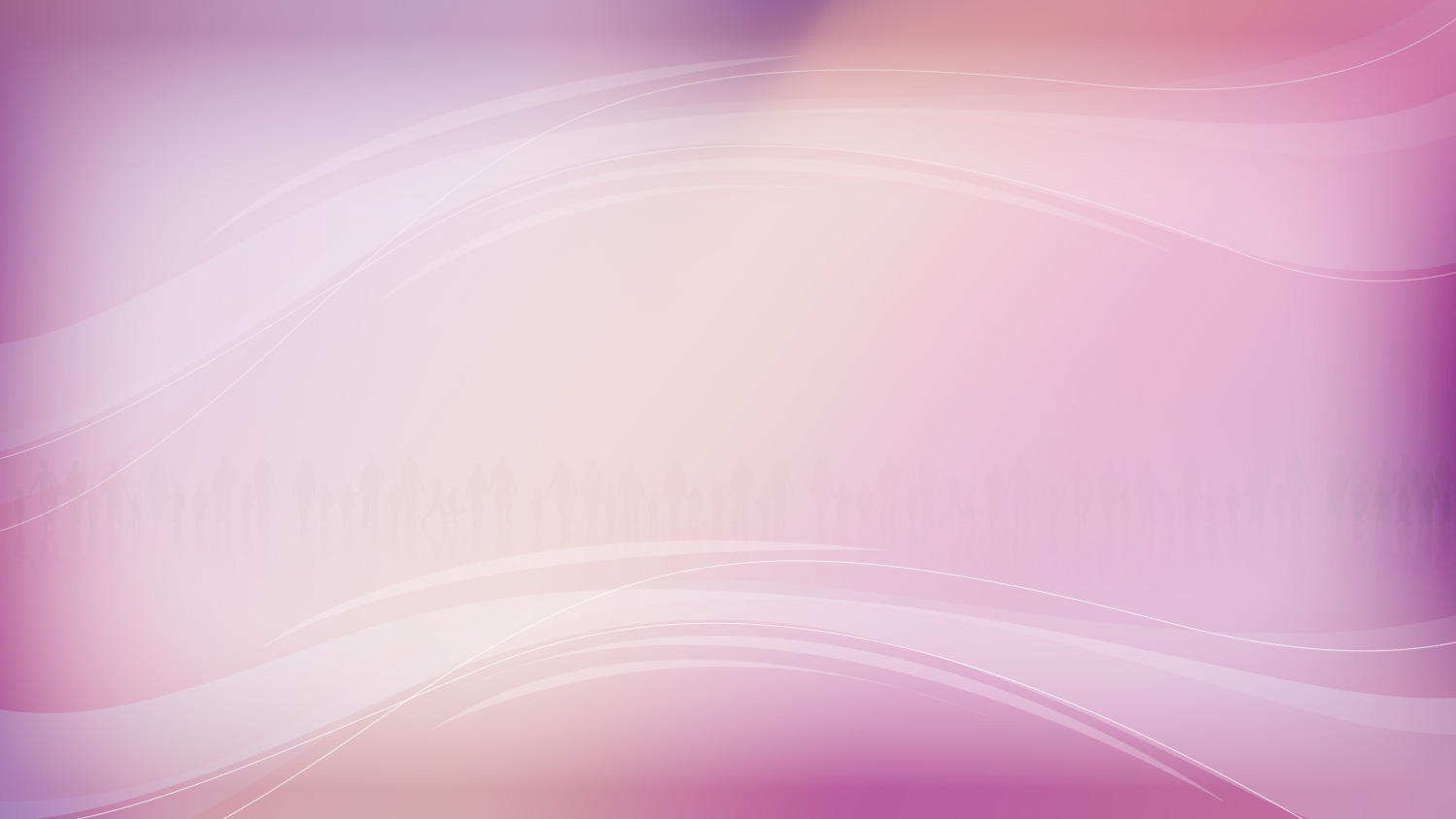 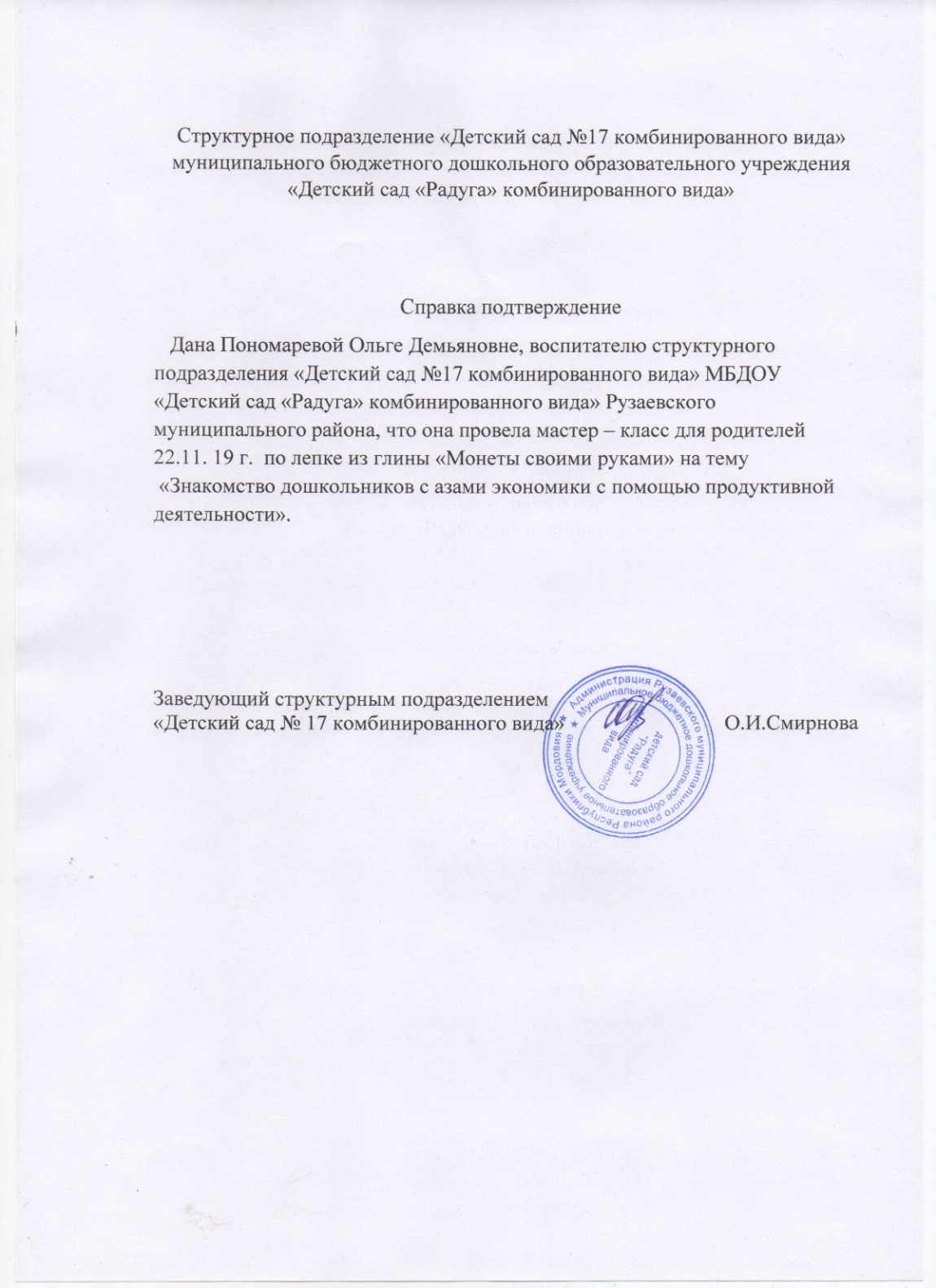 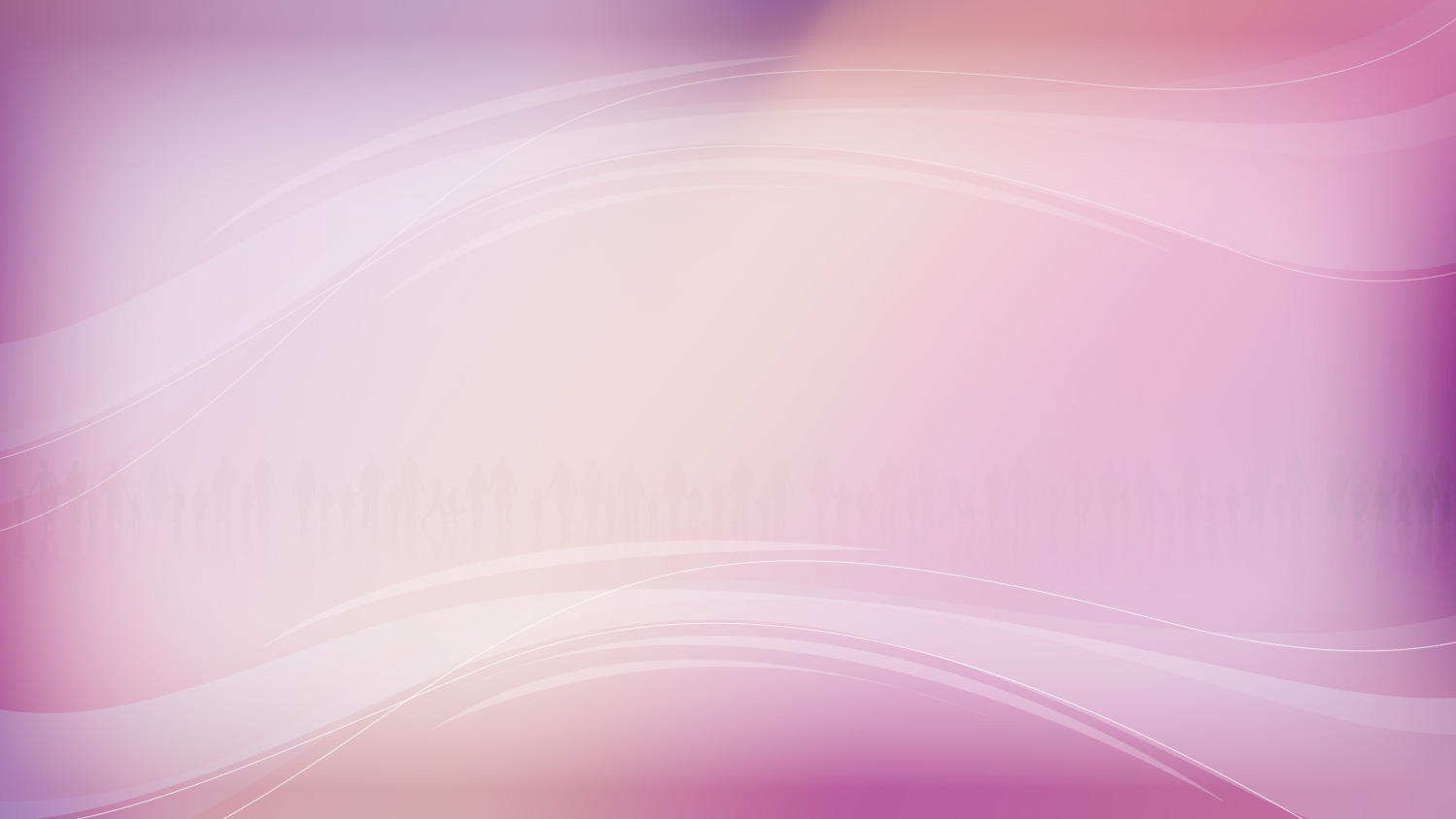 2. Наставничество
3. Наличие публикаций
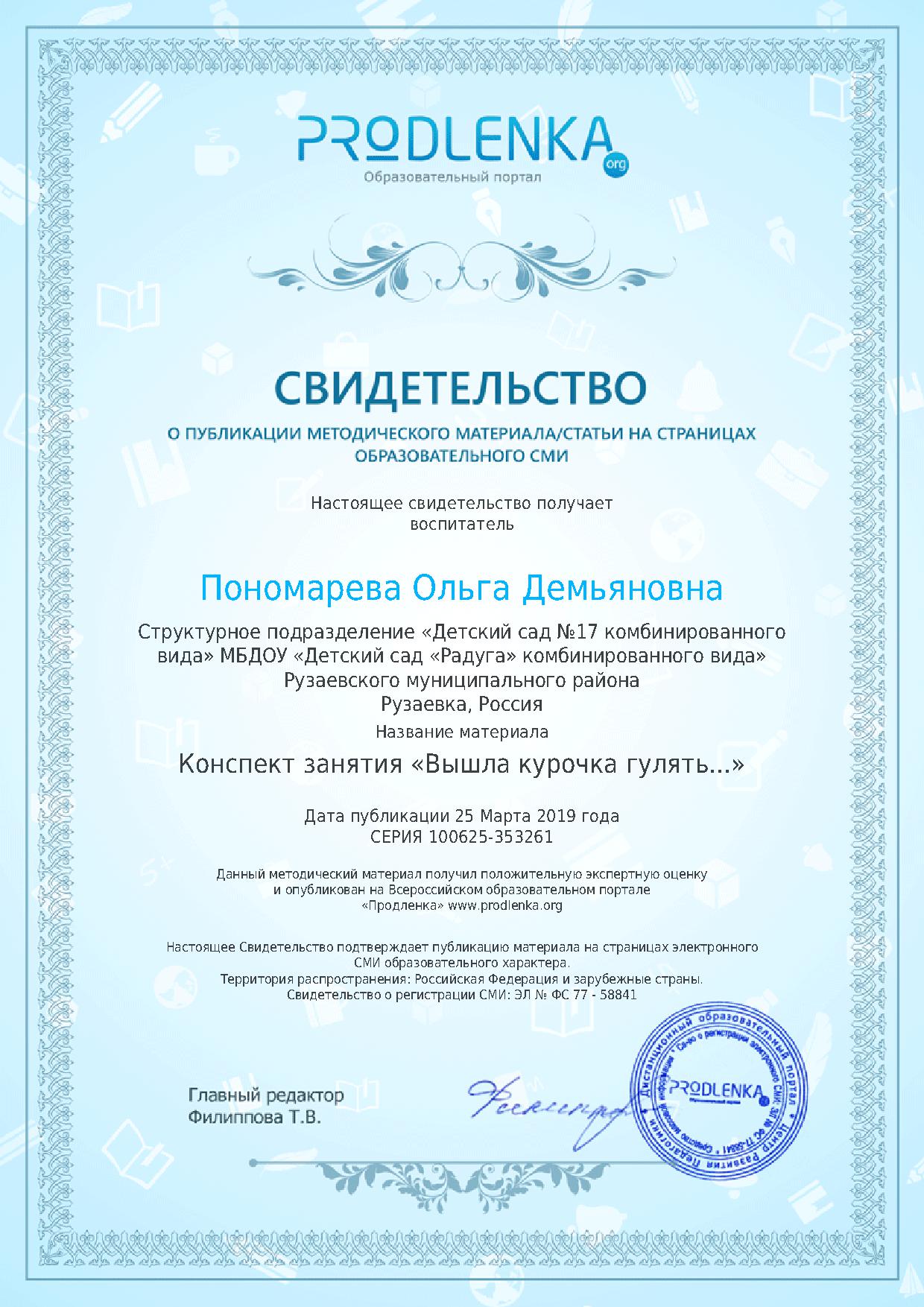 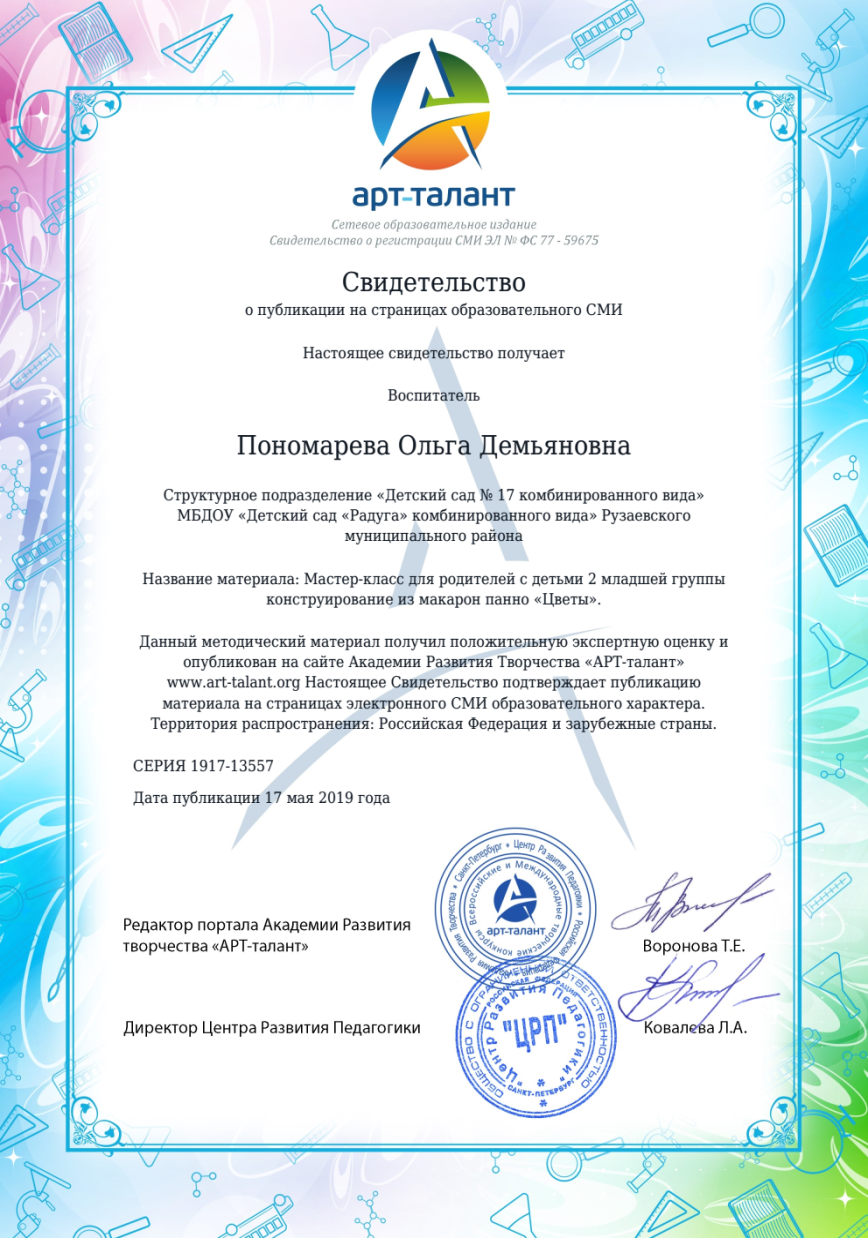 «Рузаевская газета»
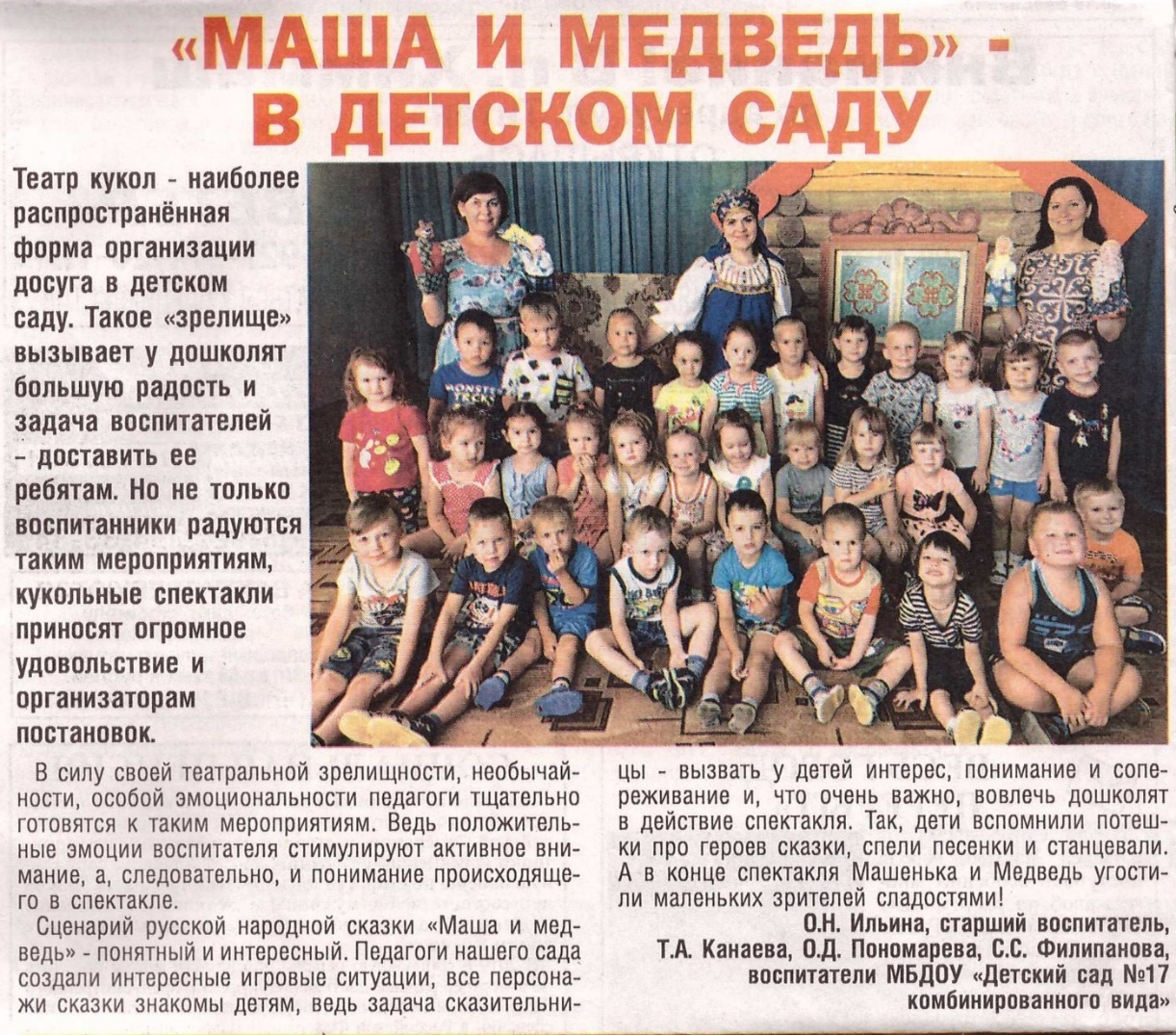 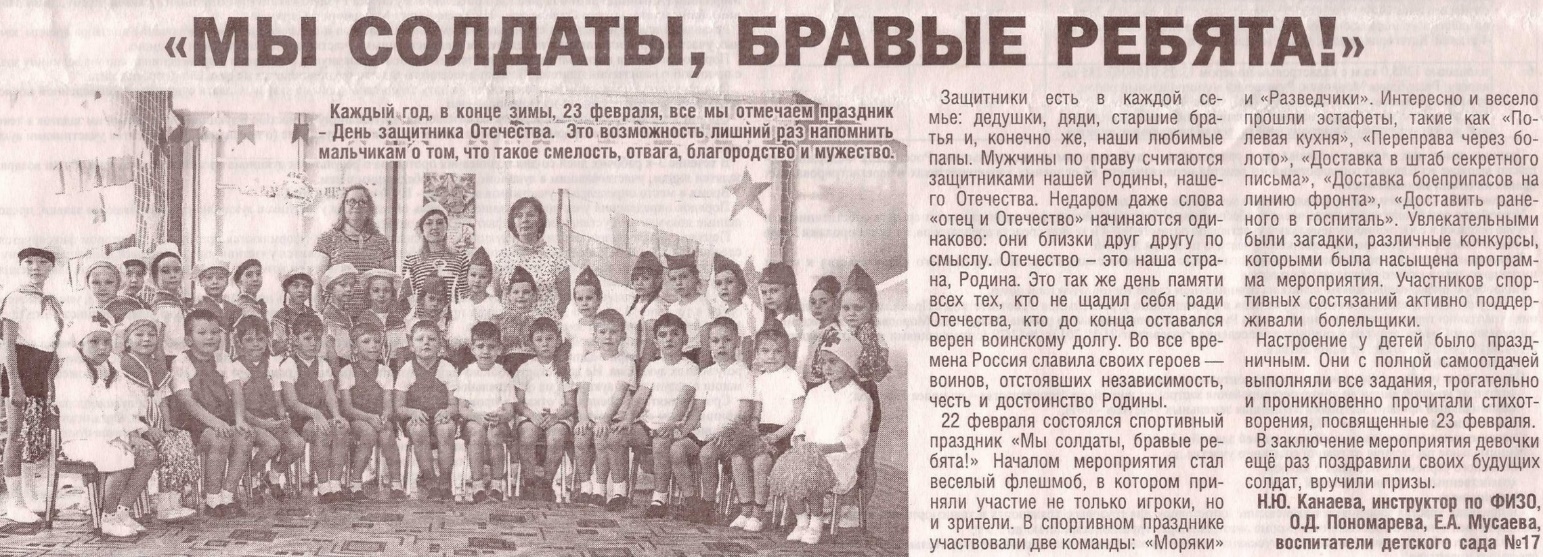 4. Результаты участия воспитанников
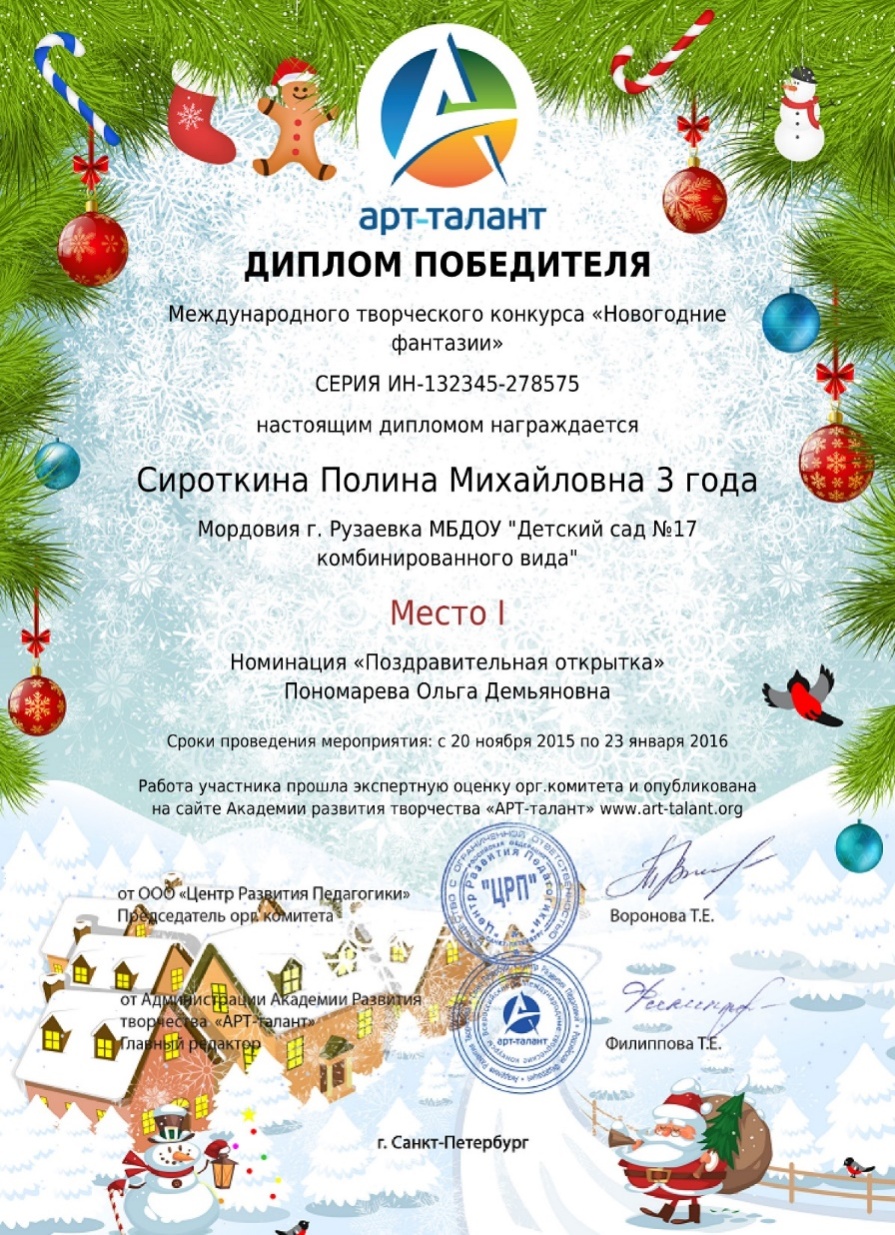 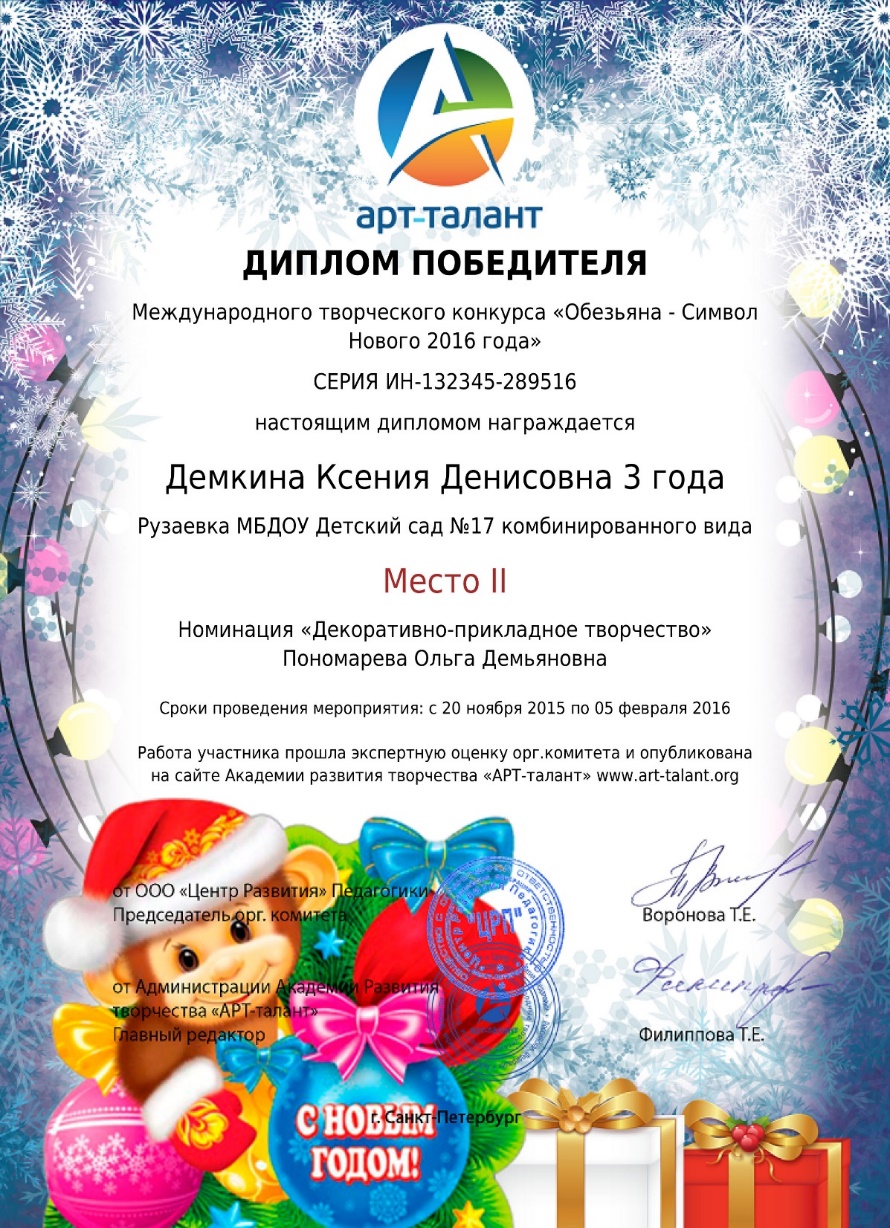 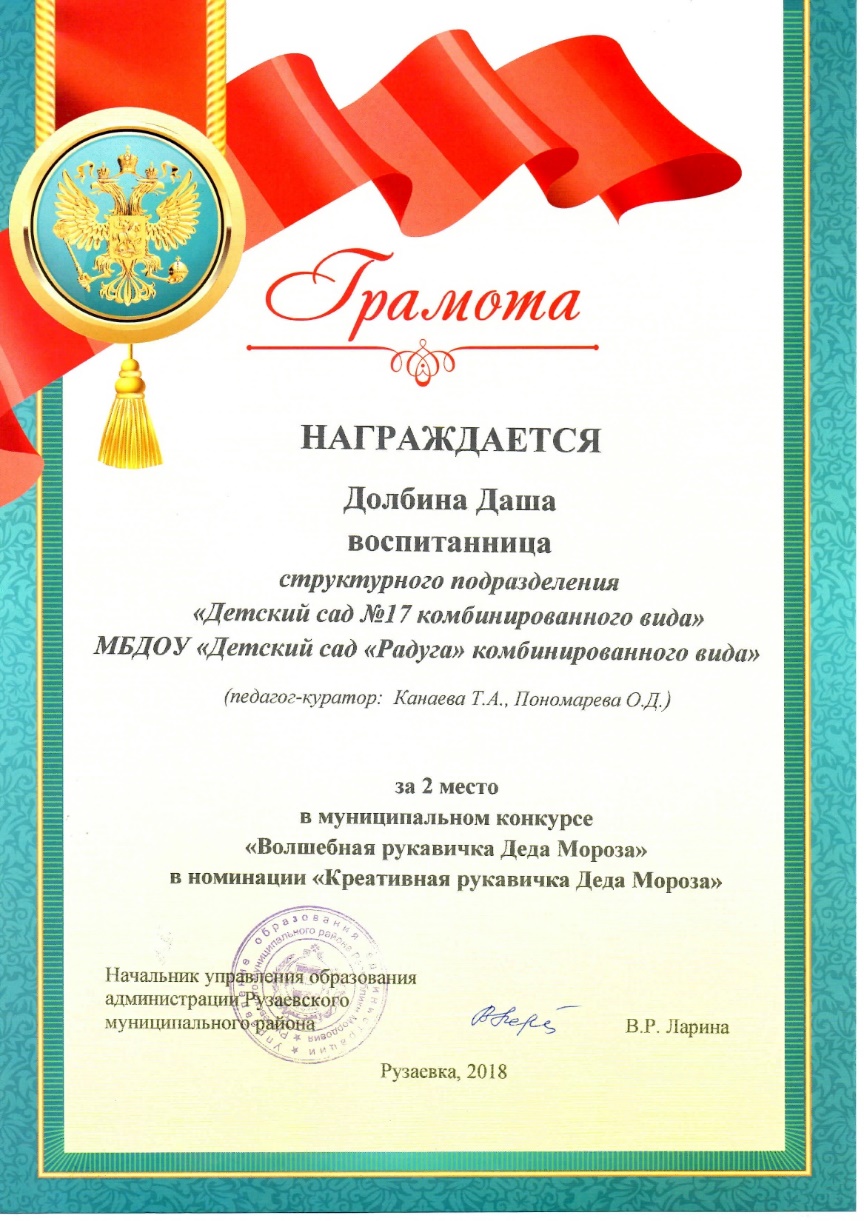 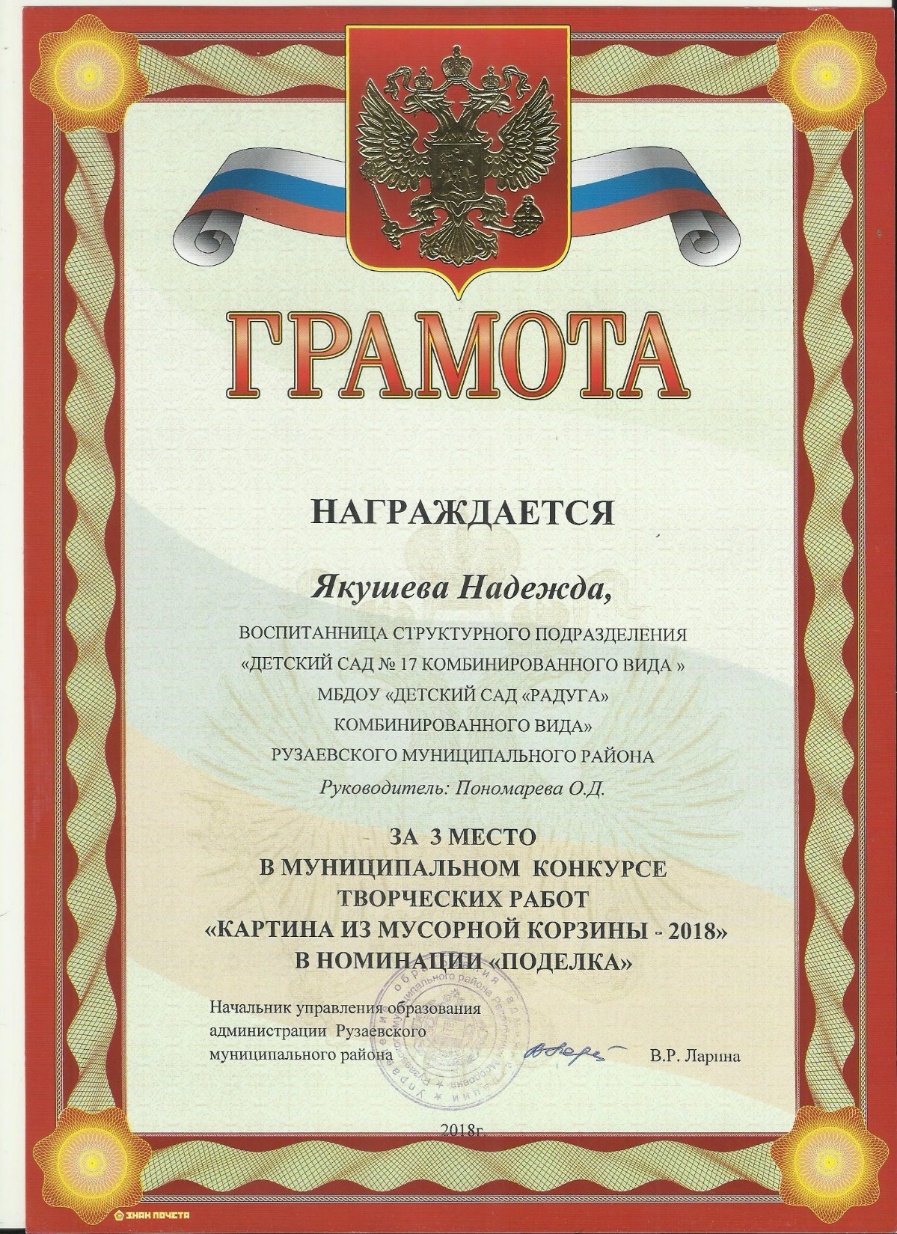 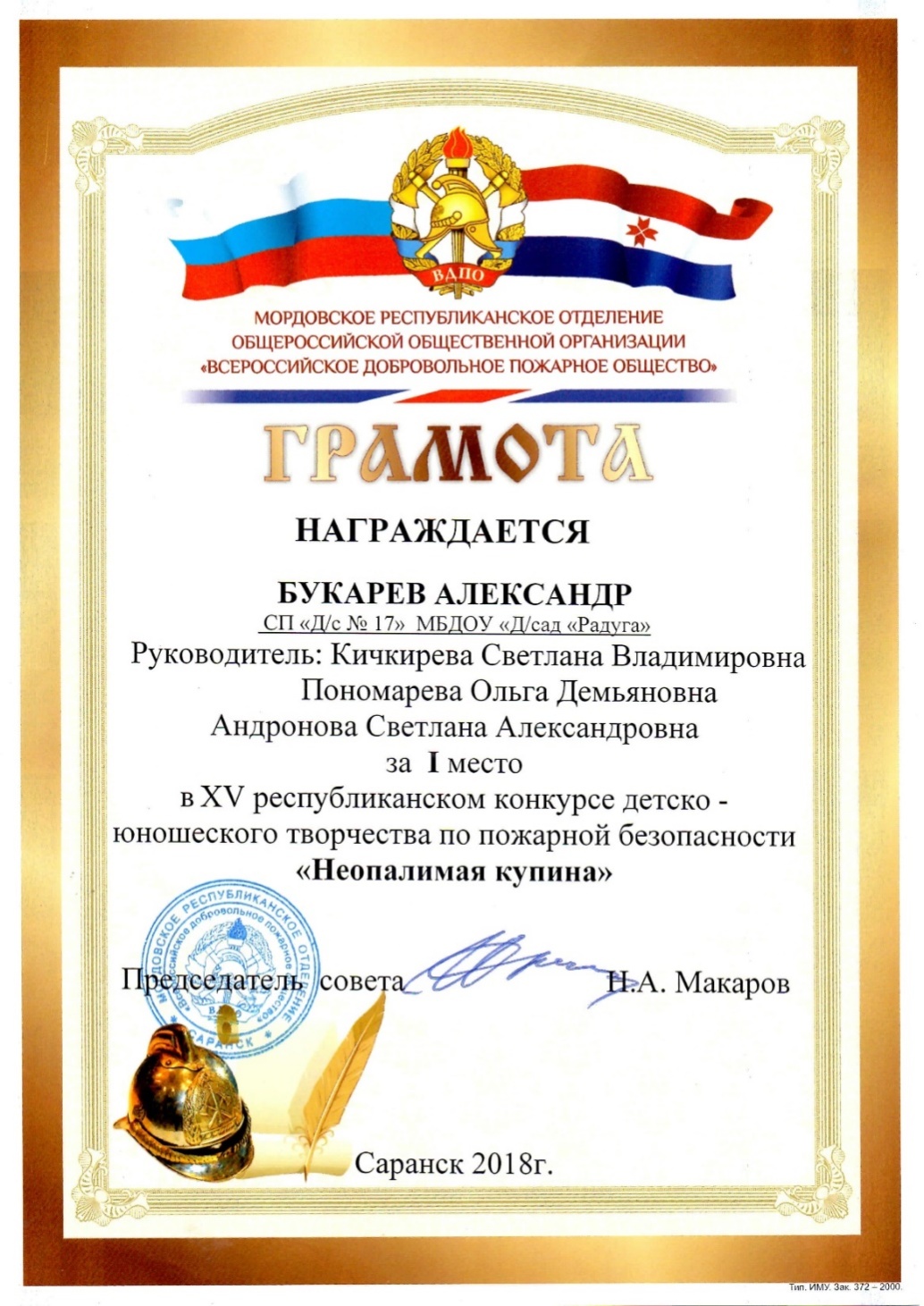 5. Наличие авторских программ, методических пособий
6. Выступления на заседаниях методических советов, научно – практических конференциях, педагогических чтениях, семинарах, секциях, форумах, радиопередачах (очно )
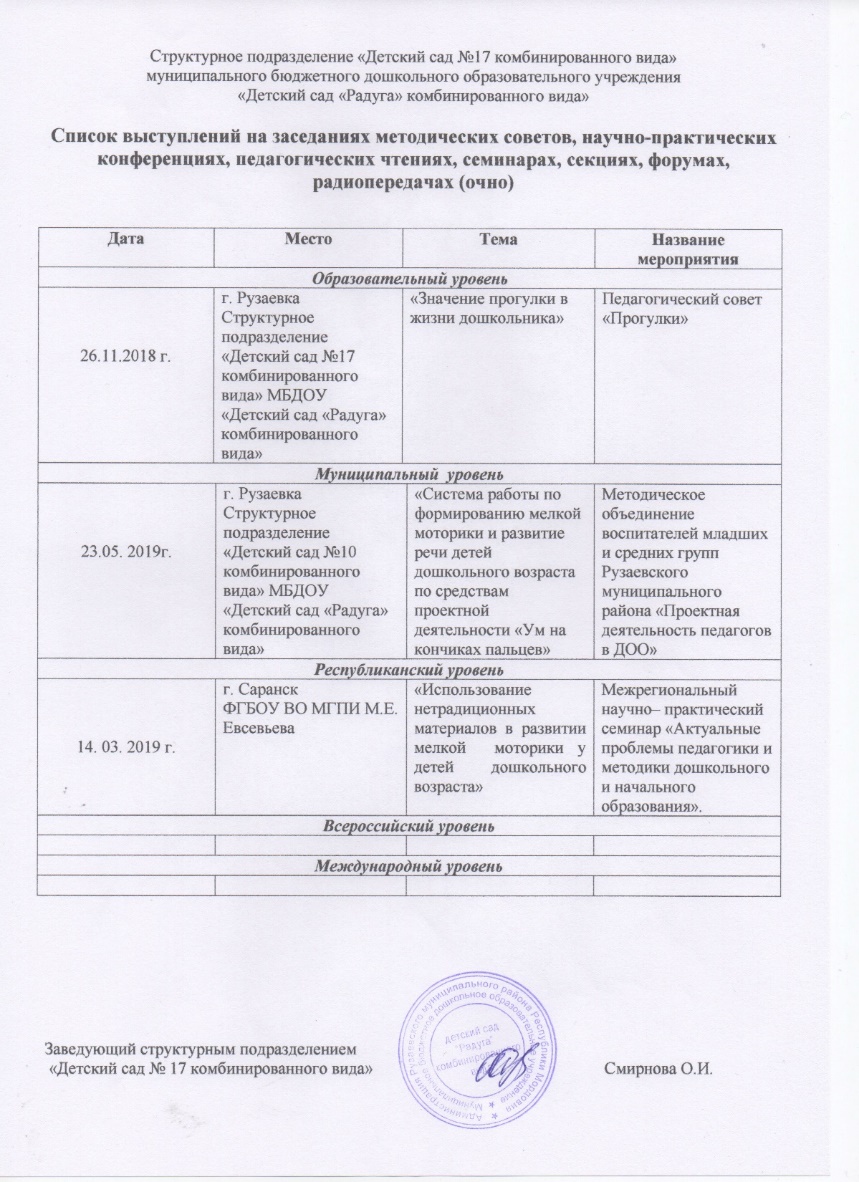 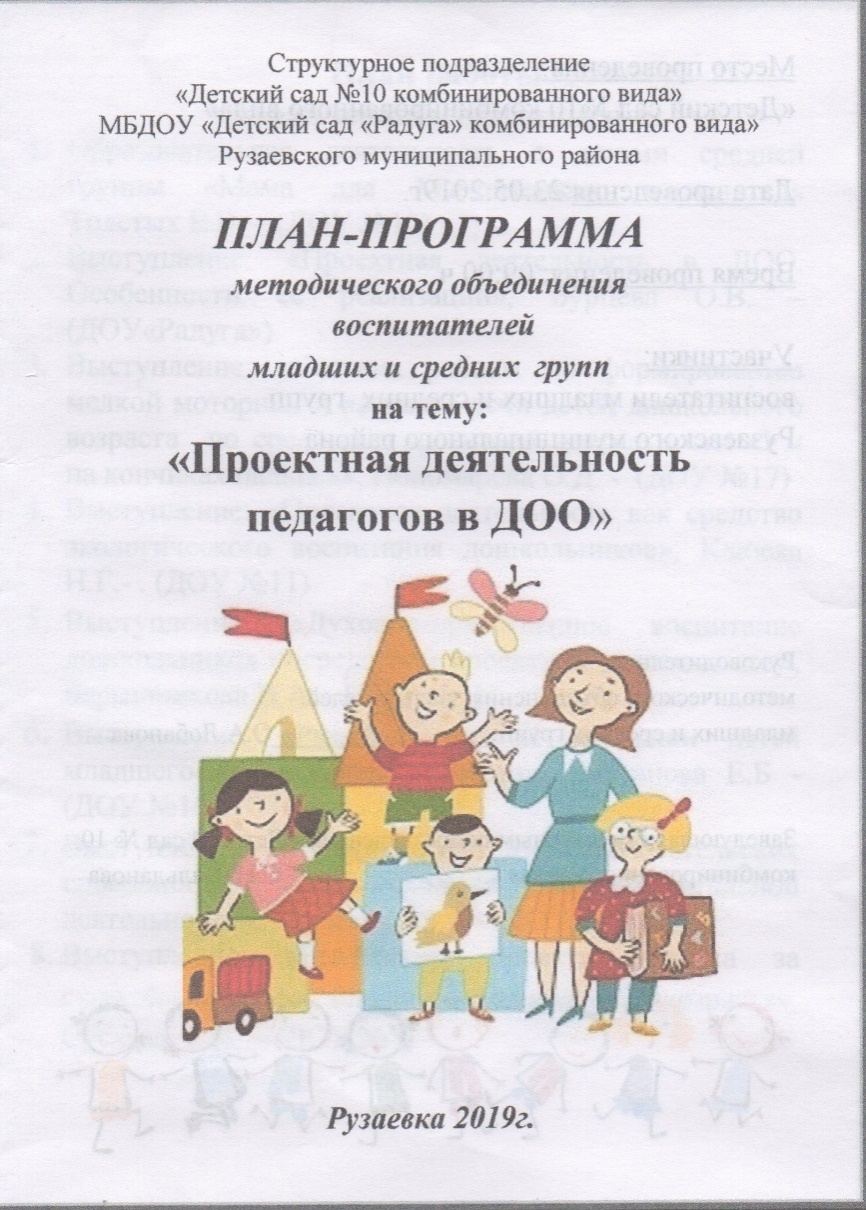 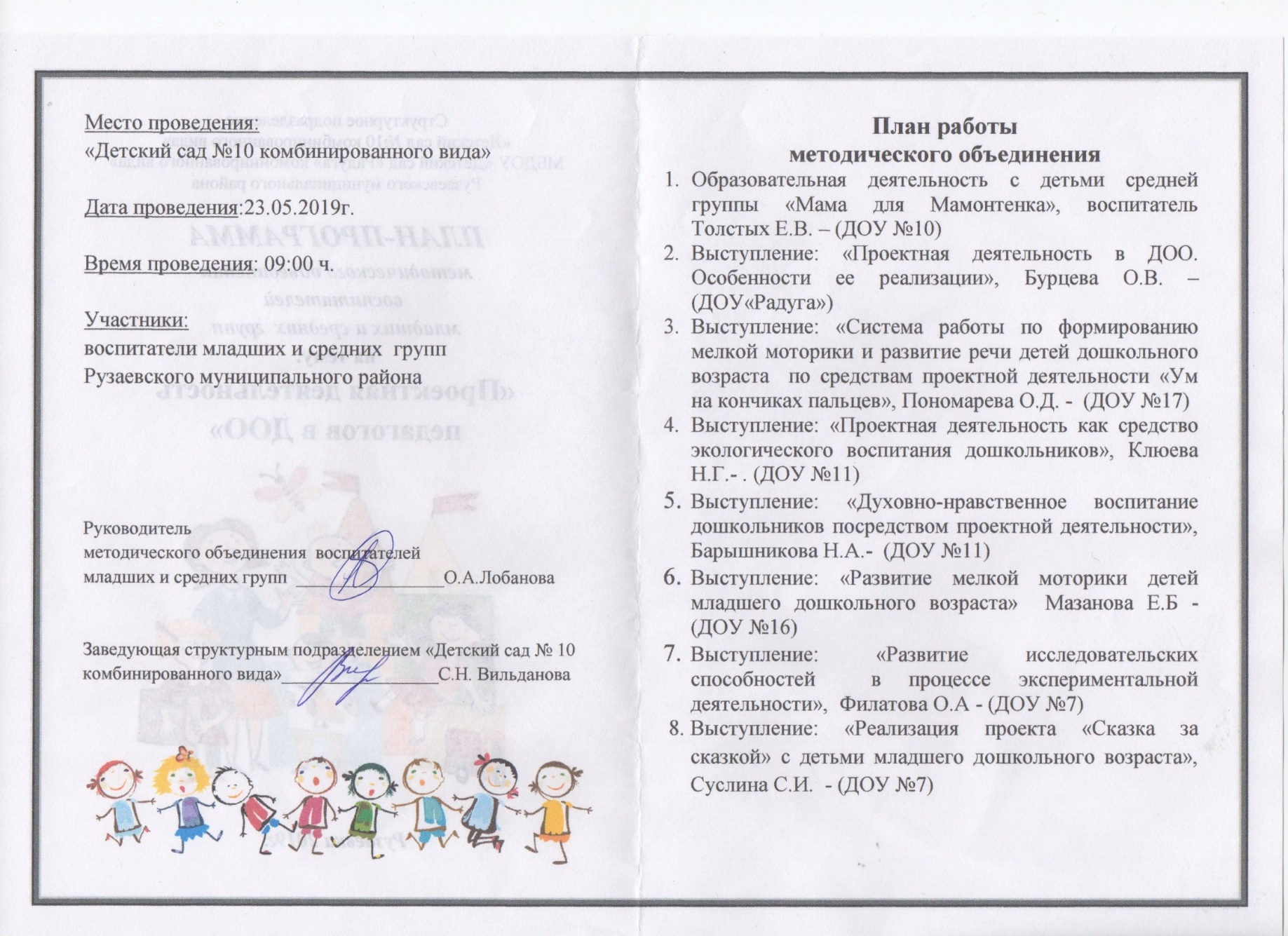 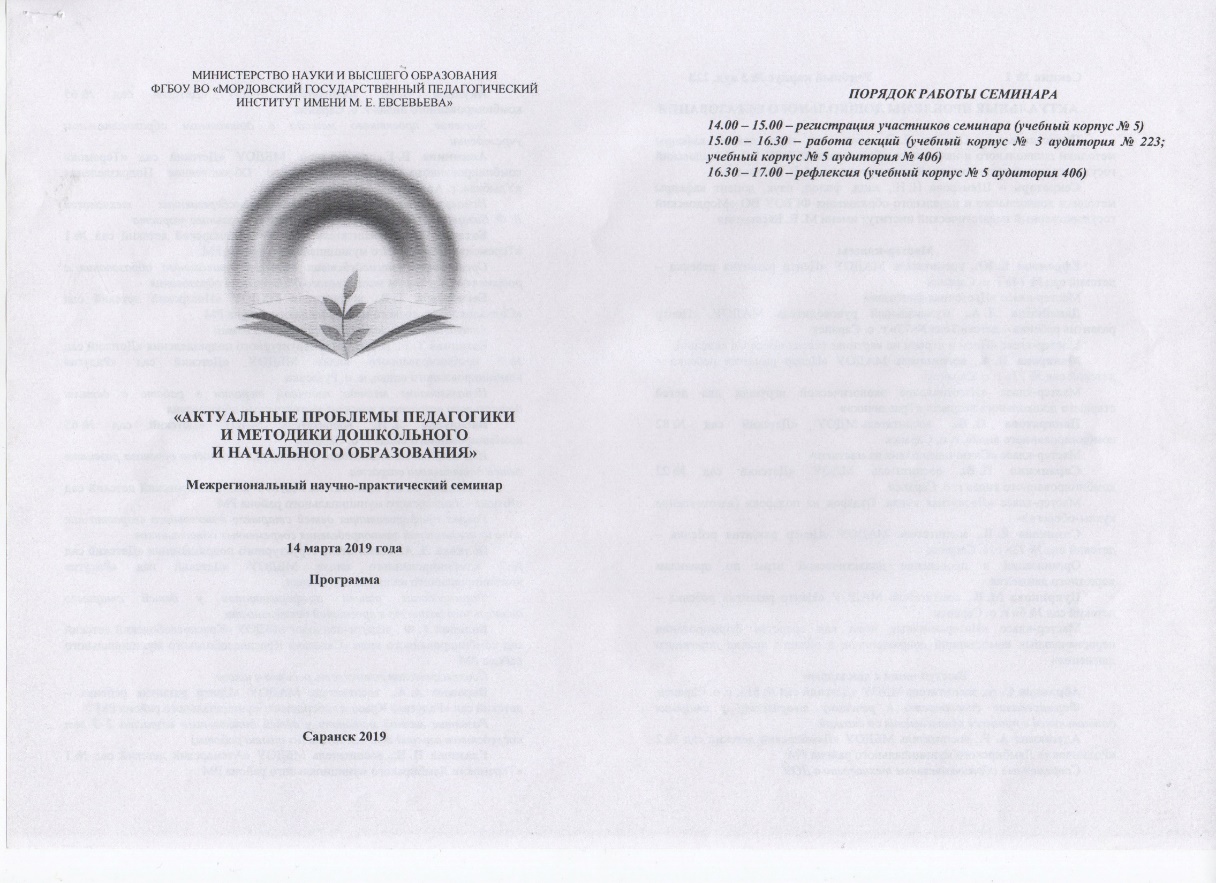 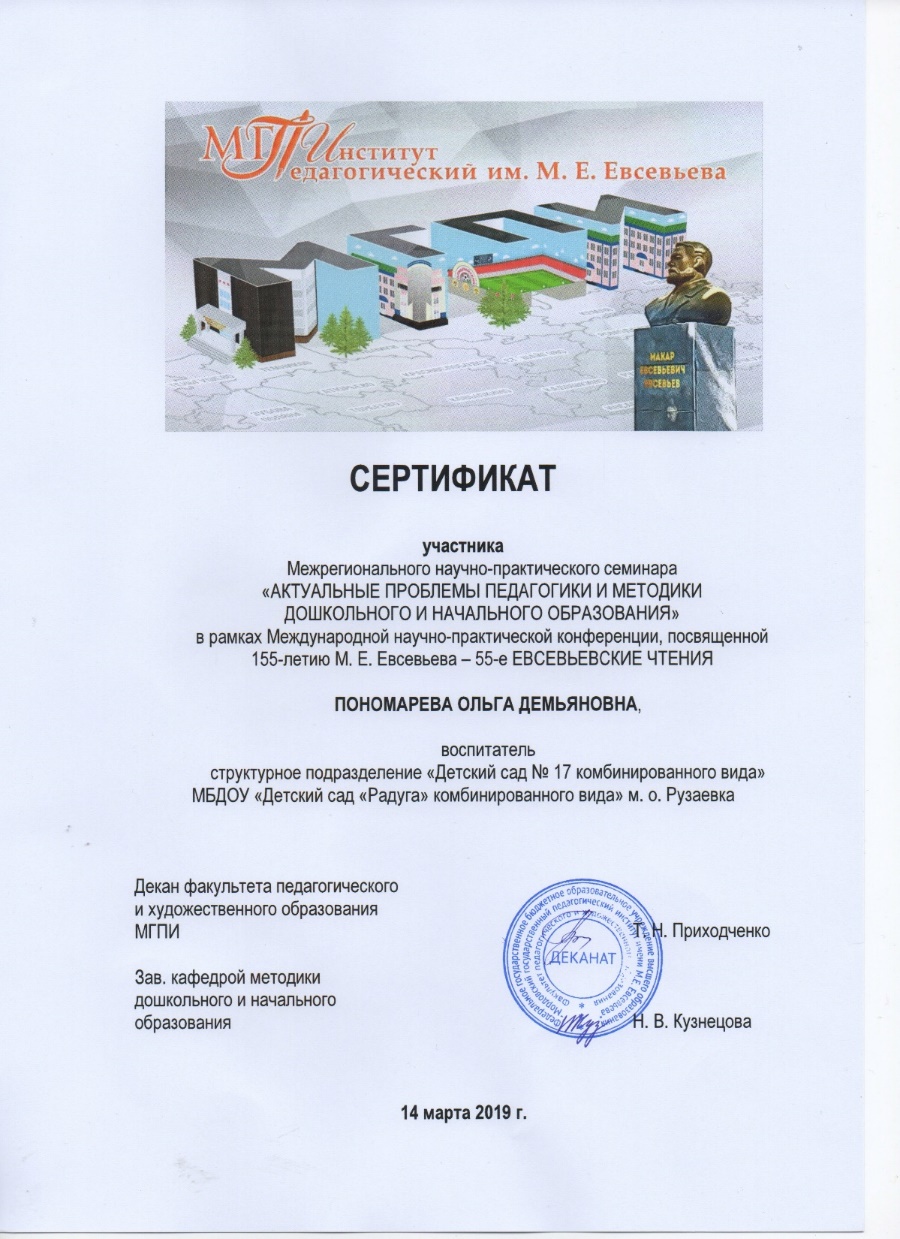 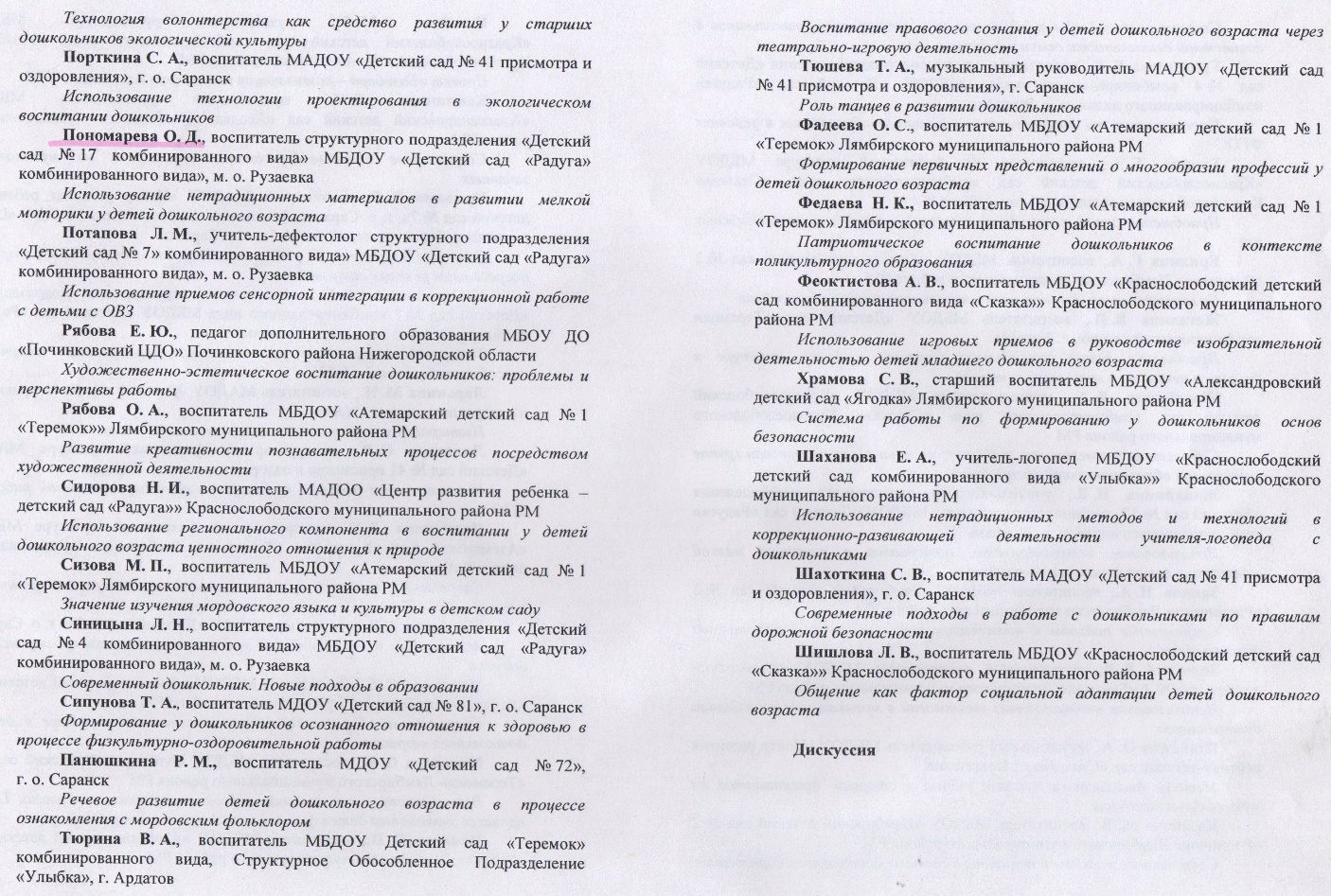 7. Проведение открытых занятий, мастер - классов
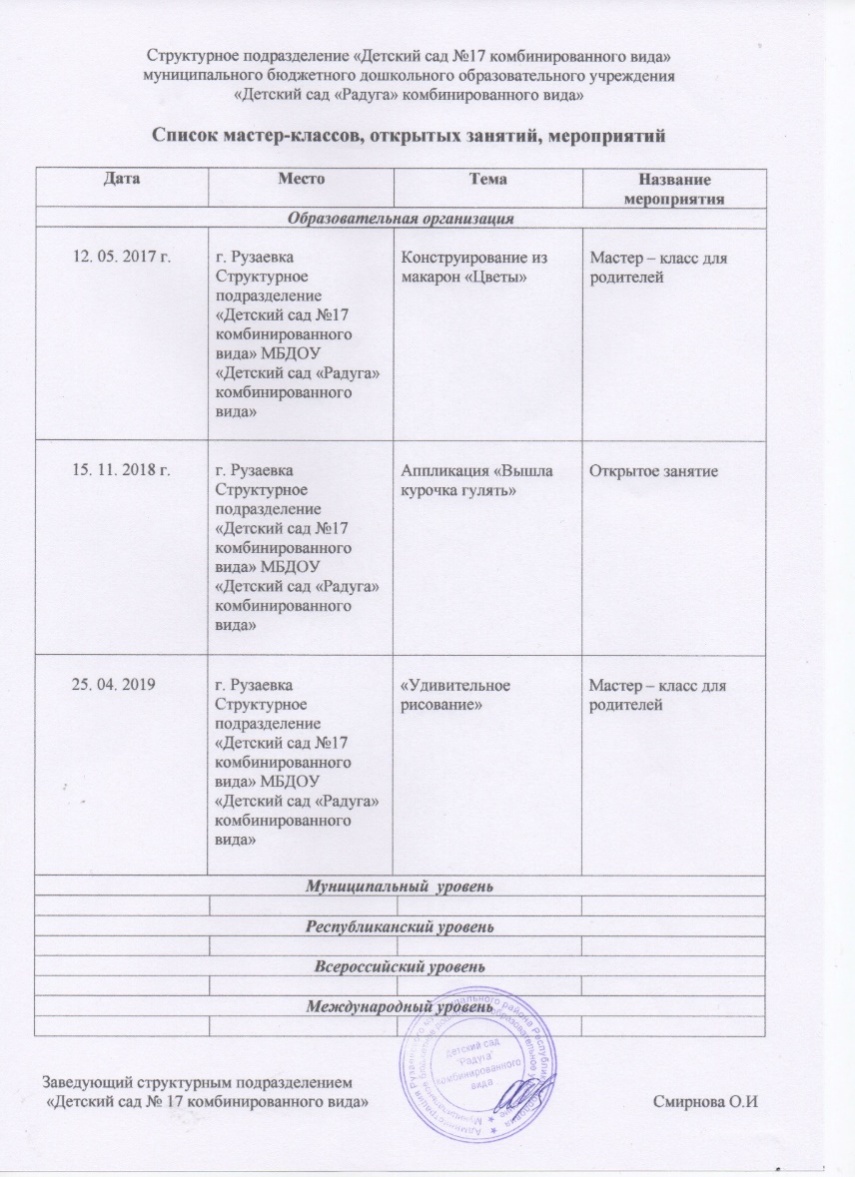 8. Экспертная деятельность
9.Общественно – педагогическая активность педагога: участие в комиссиях, педагогических сообществах, в жюри конкурсов
10. Позитивные результаты работы с воспитанниками
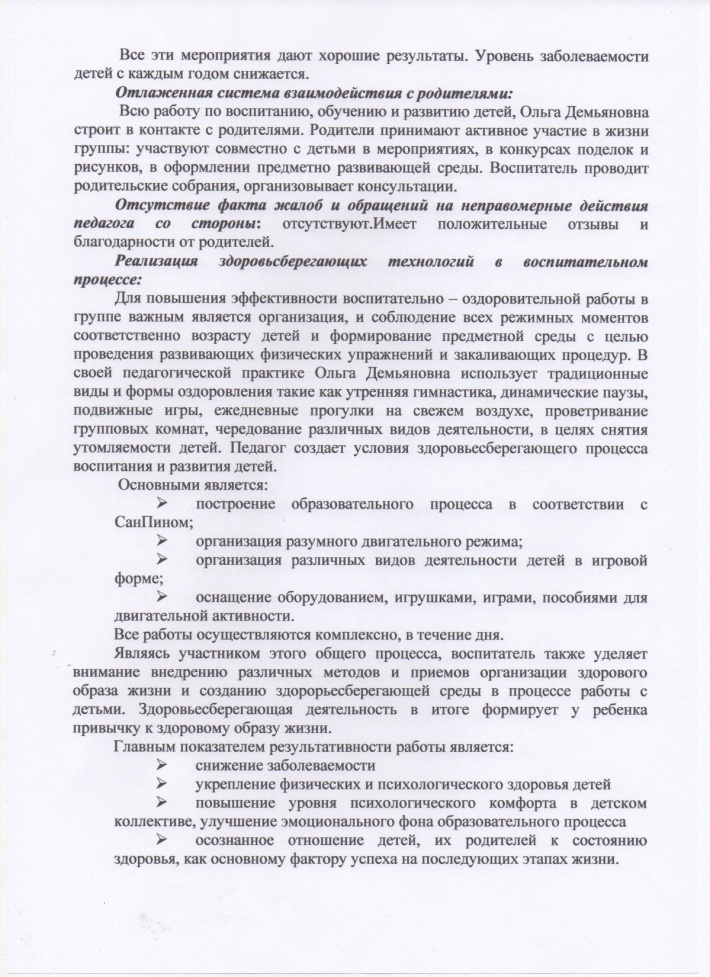 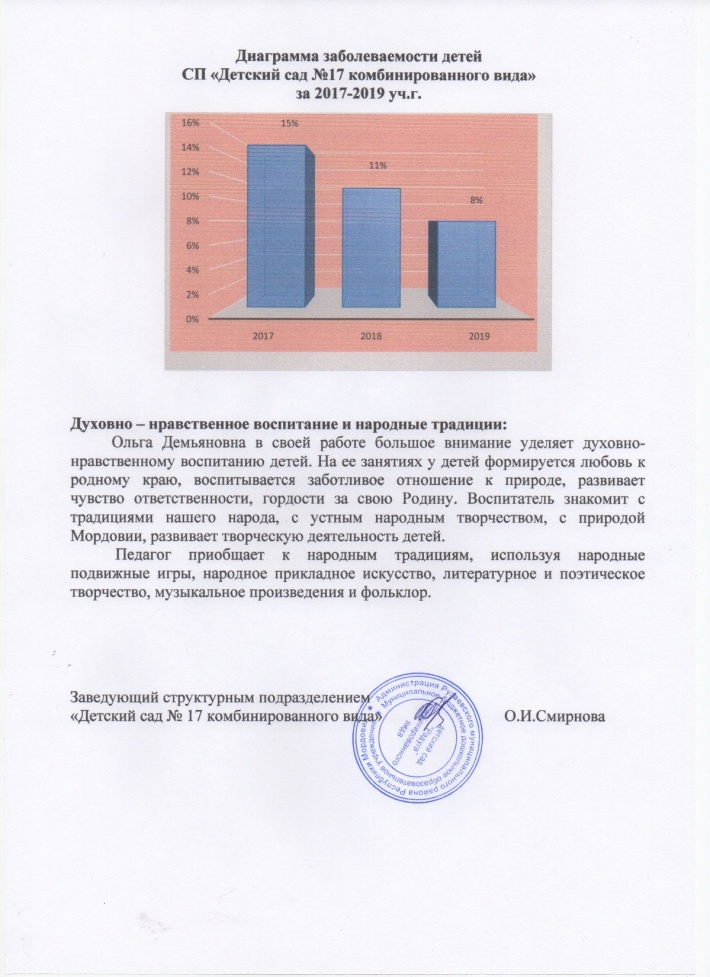 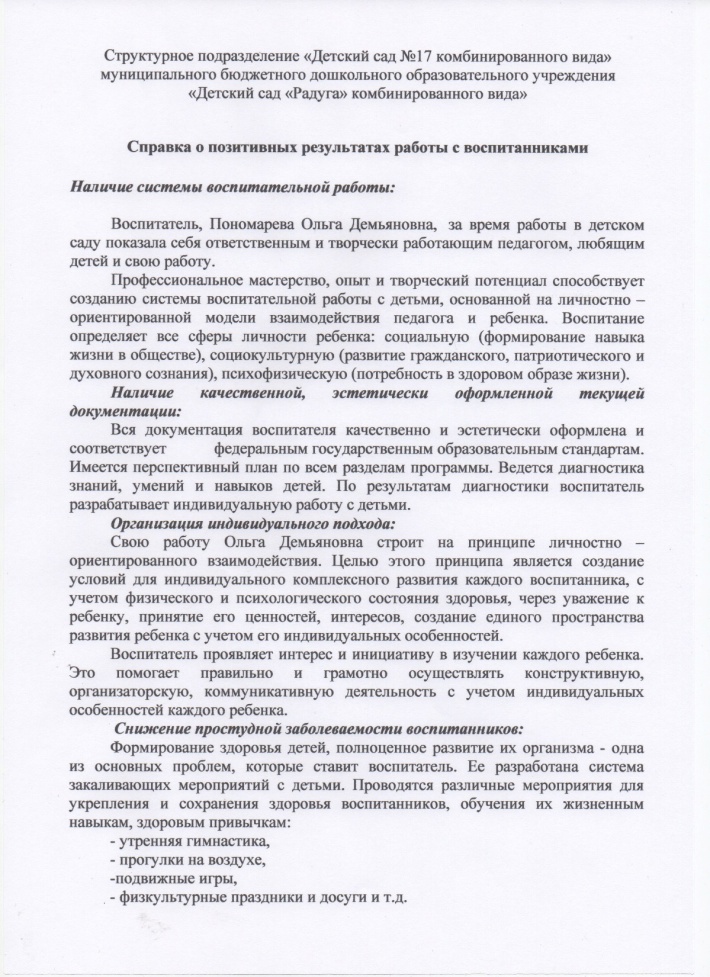 11. Качество взаимодействия с родителями
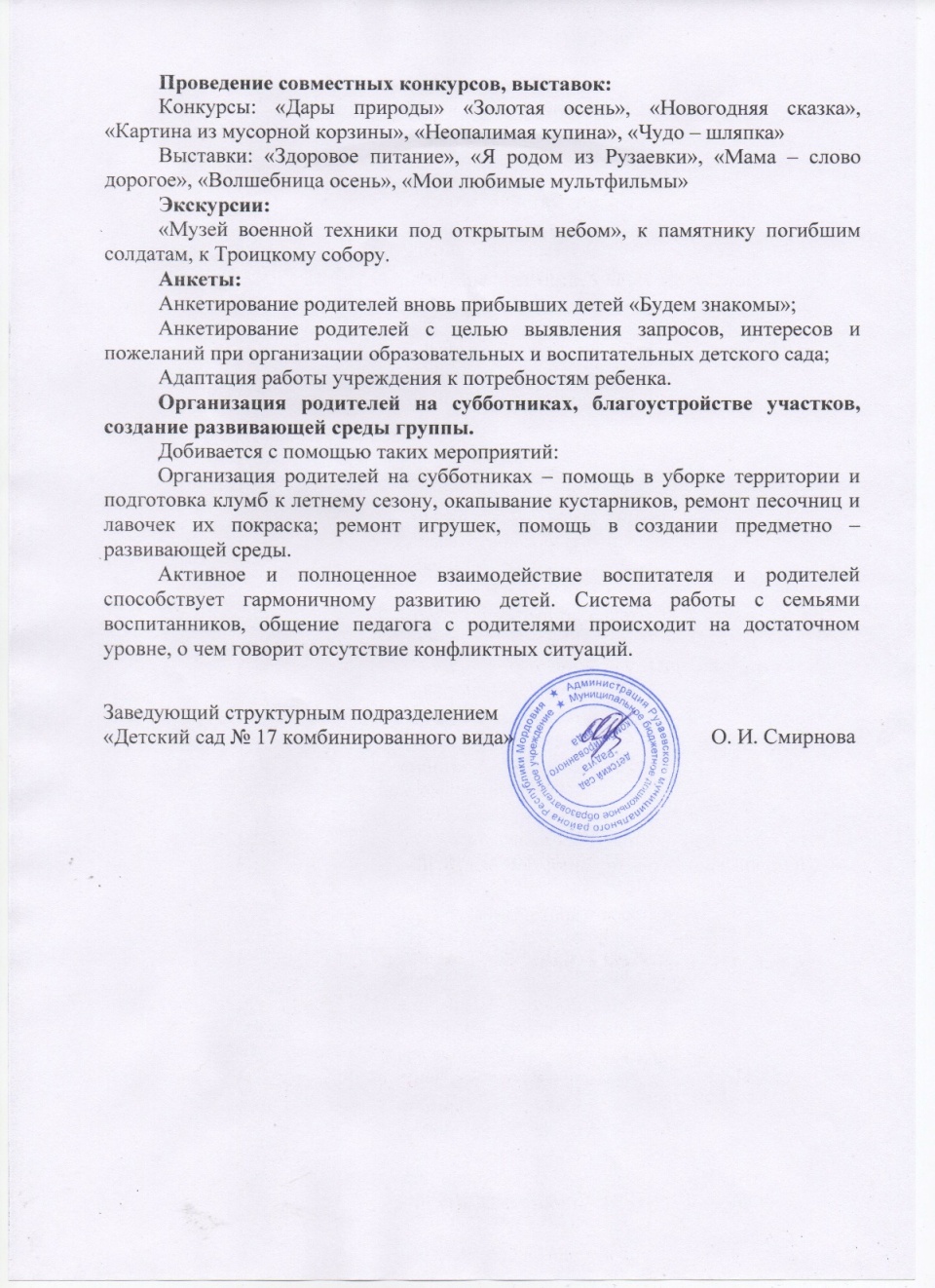 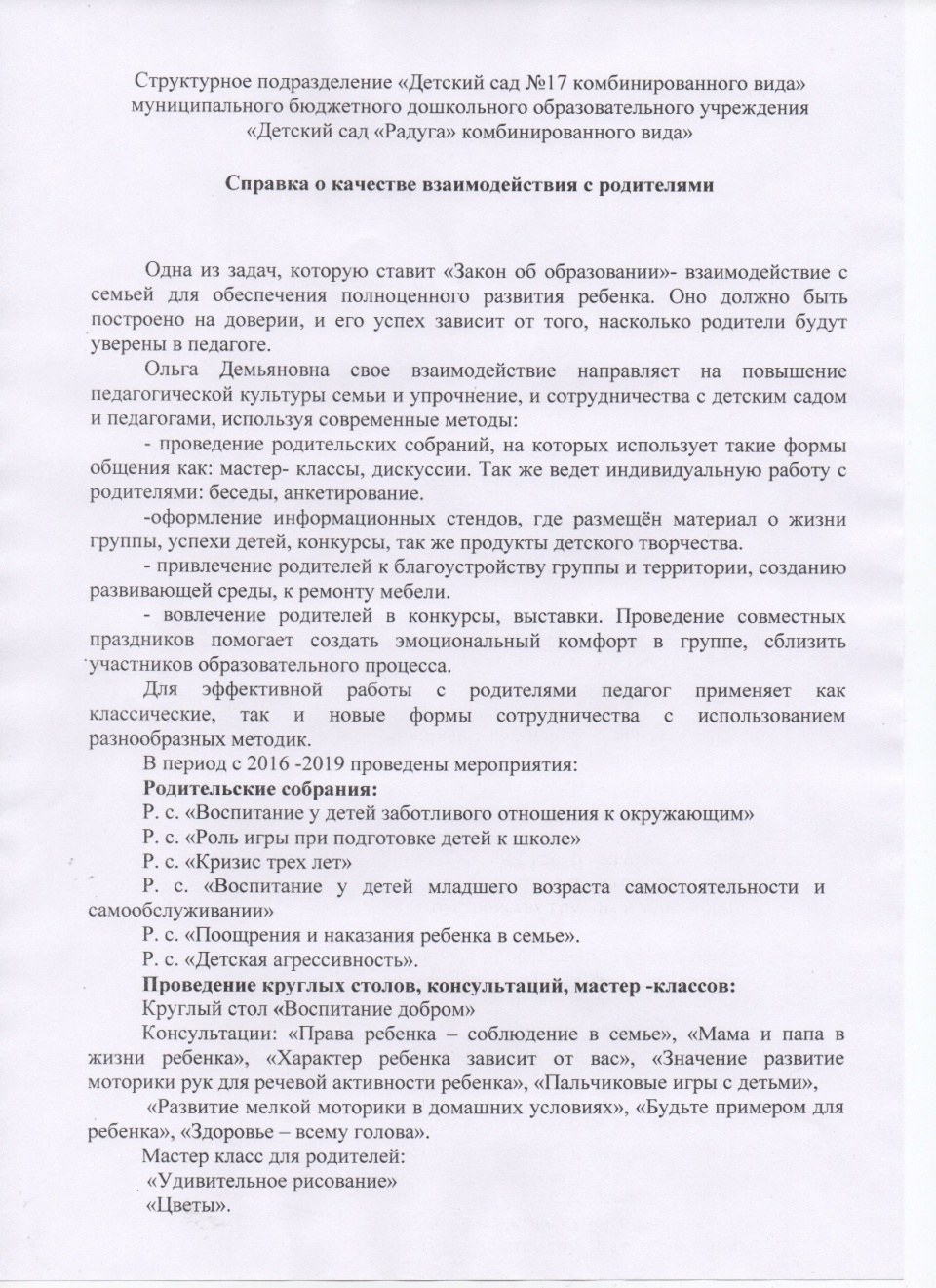 12. Работа с детьми из социально – неблагополучных семей
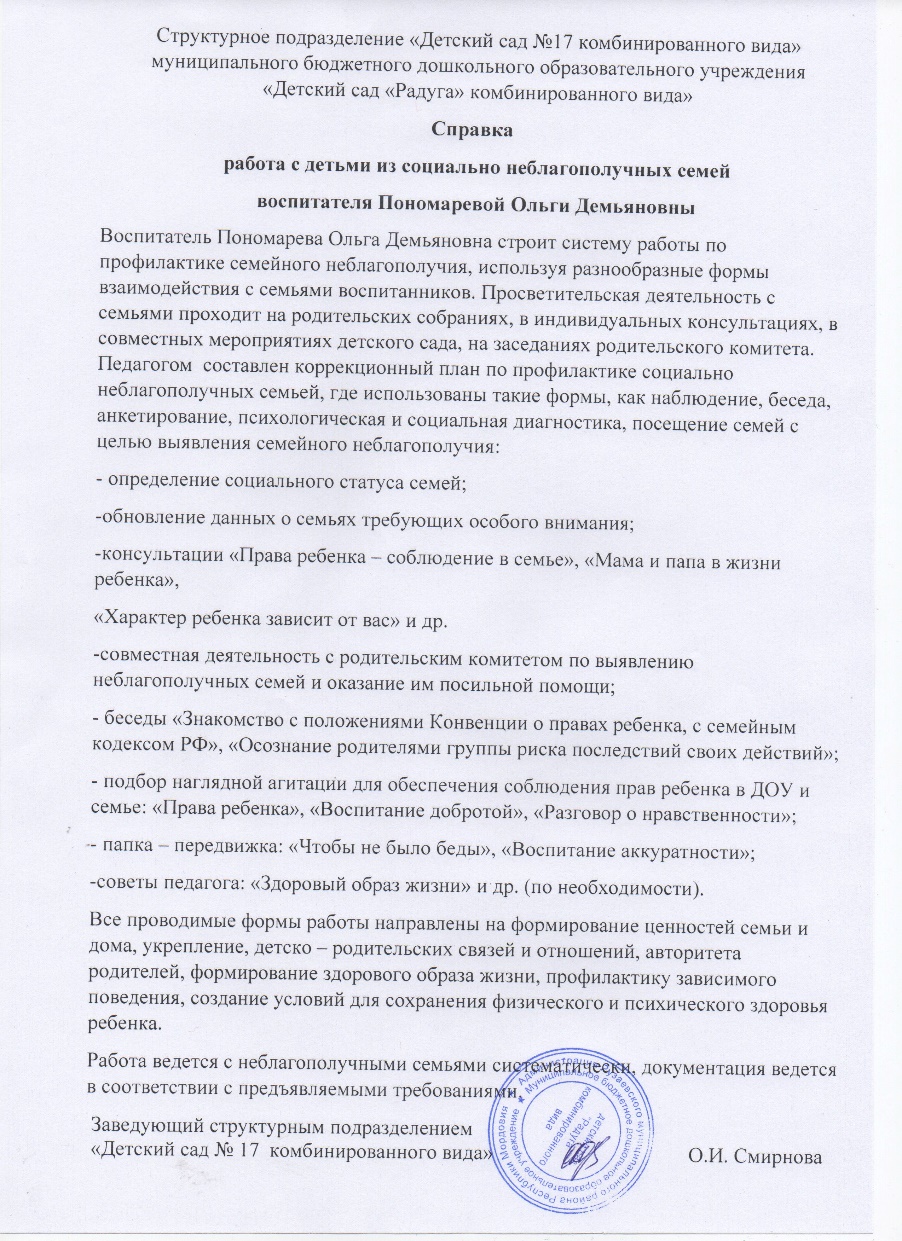 13. Участие педагога в профессиональных конкурсах
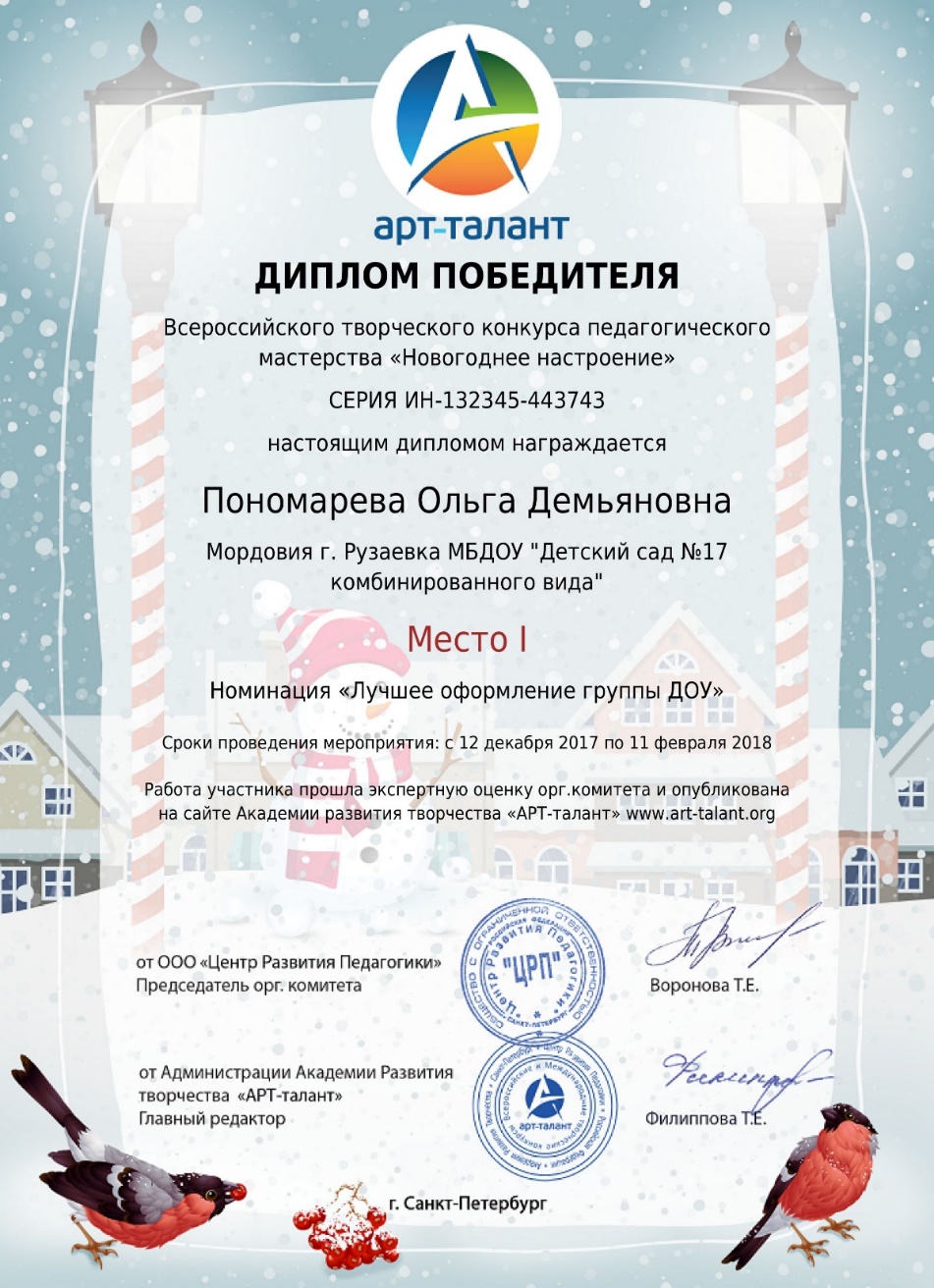 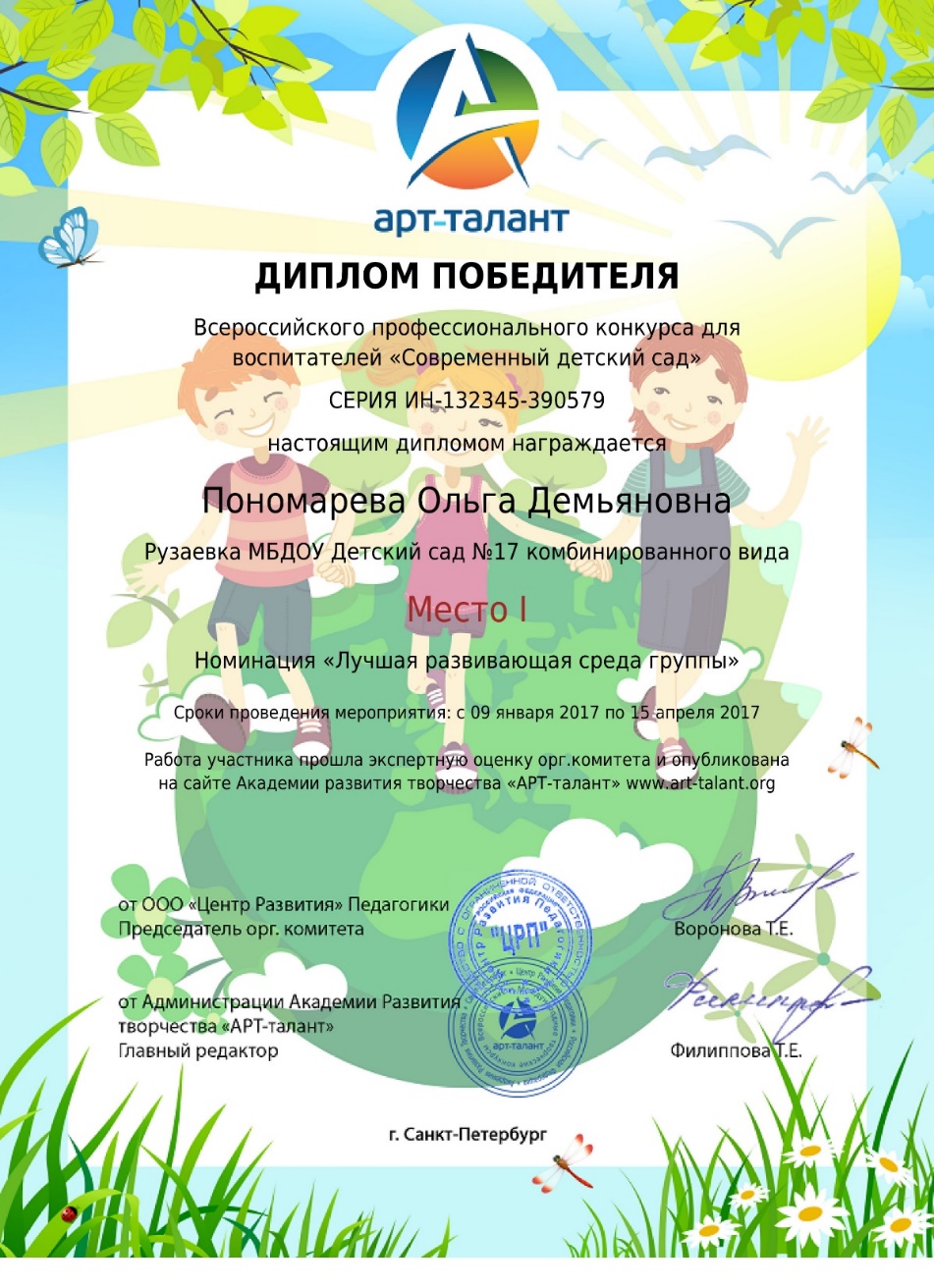 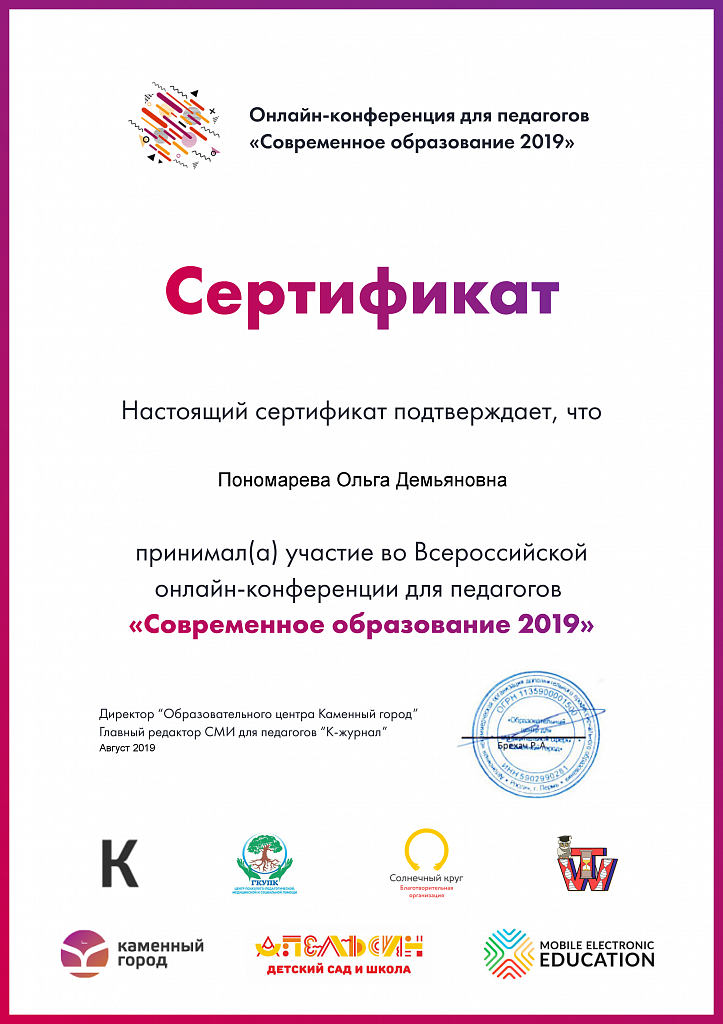 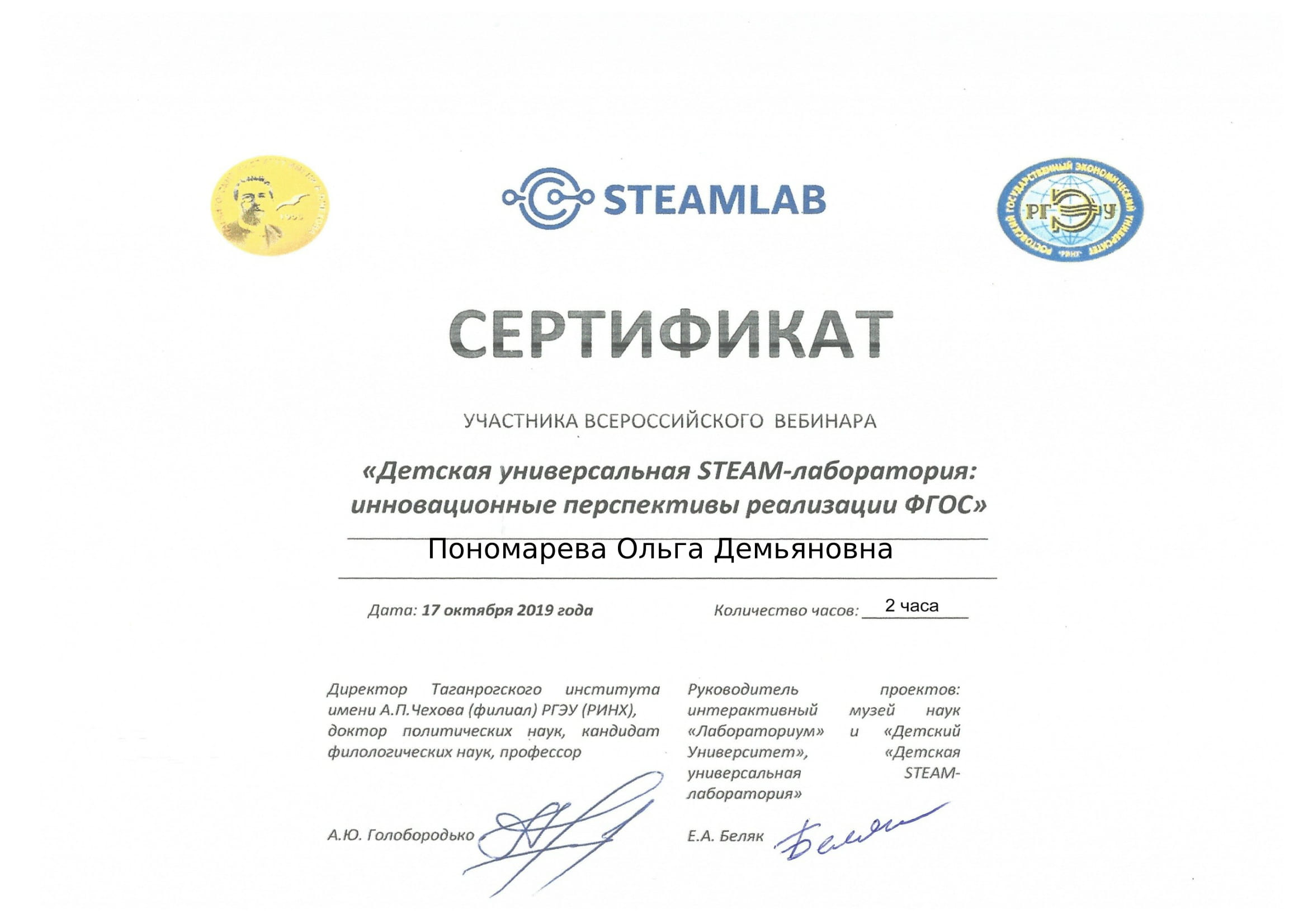 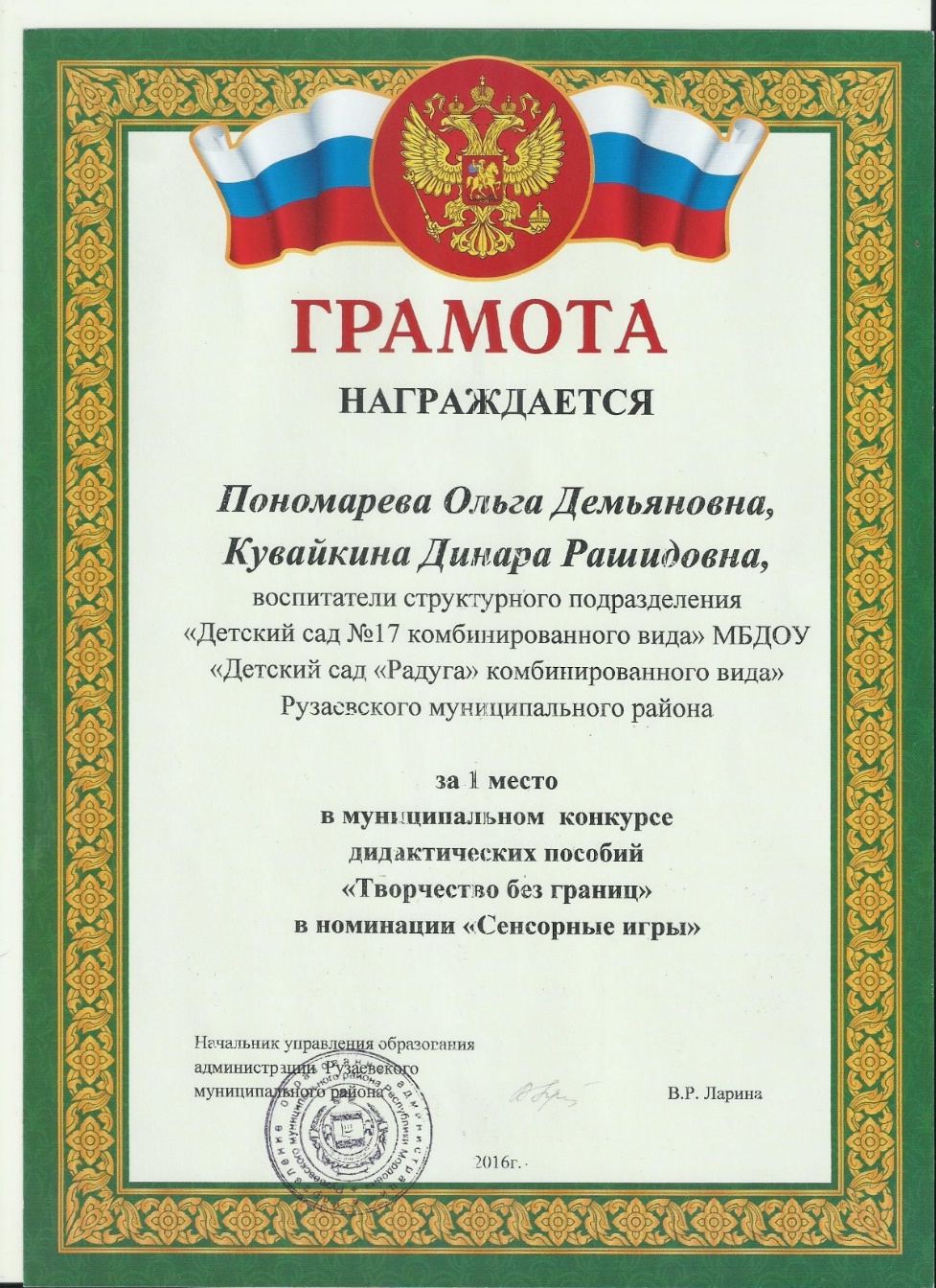 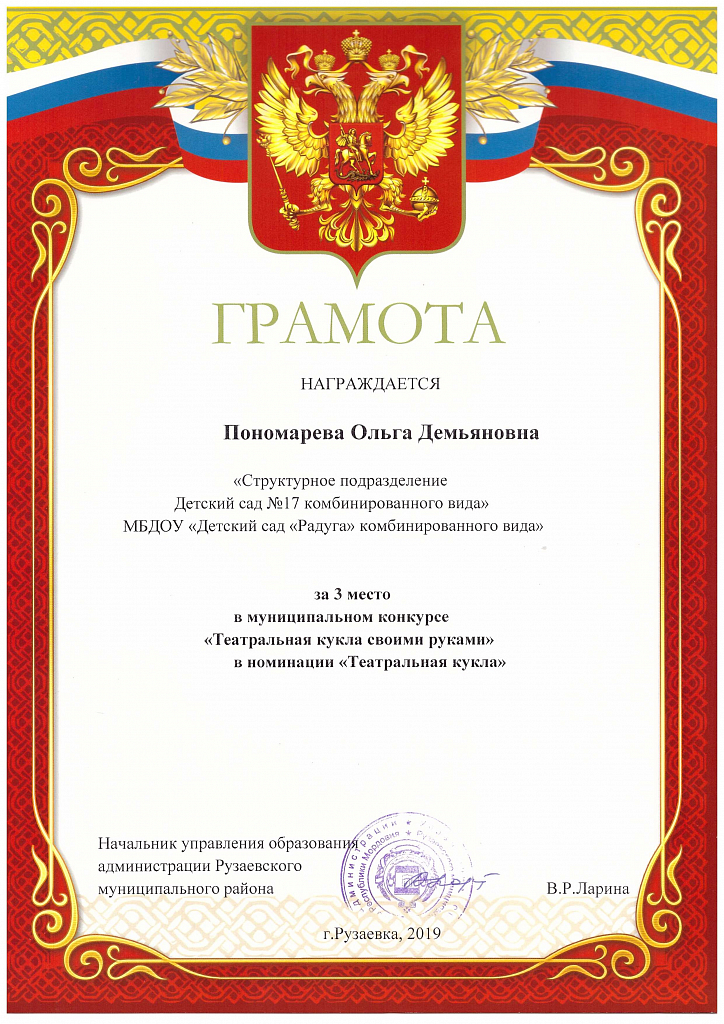 14. Награды и поощрения
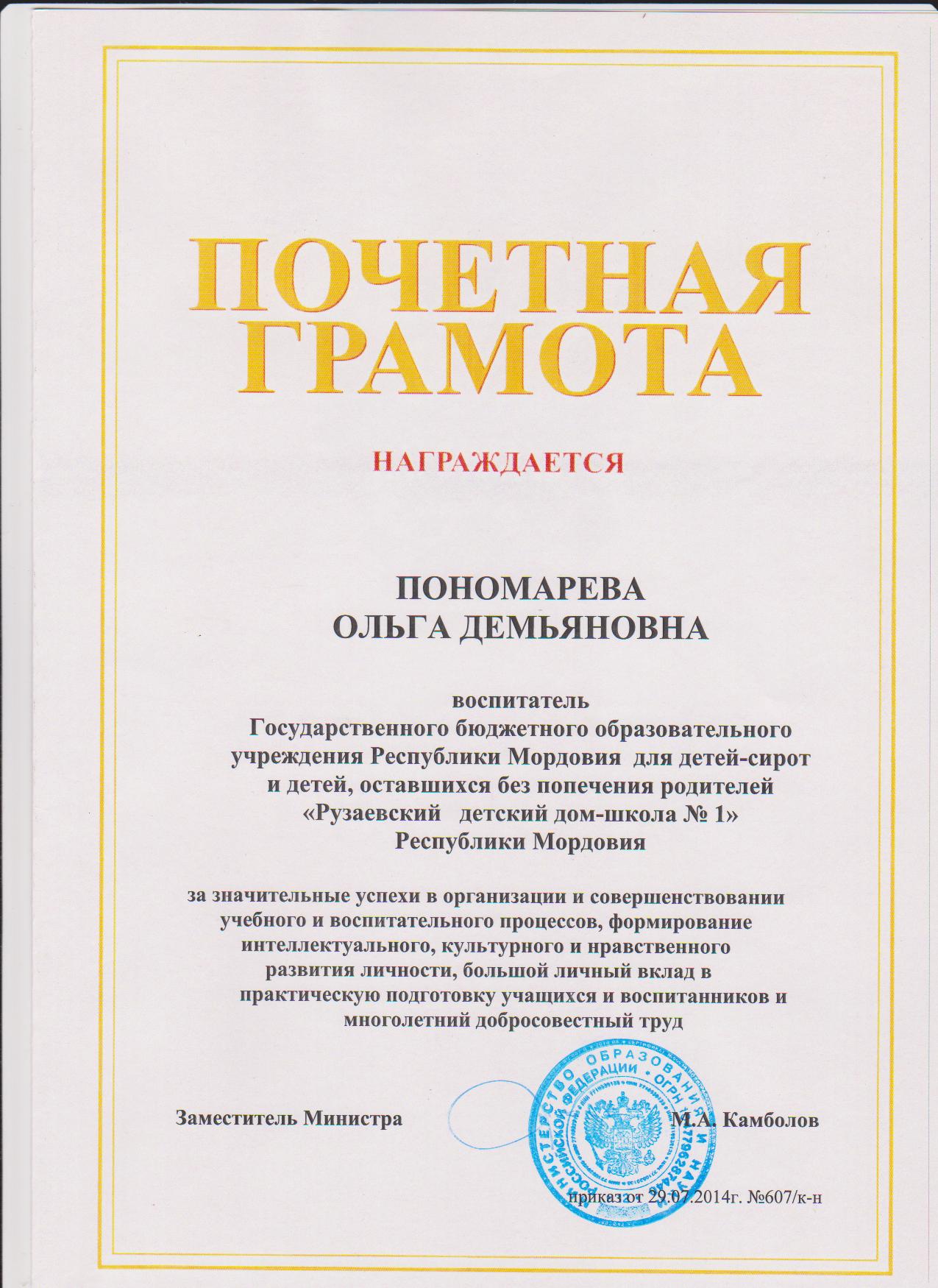 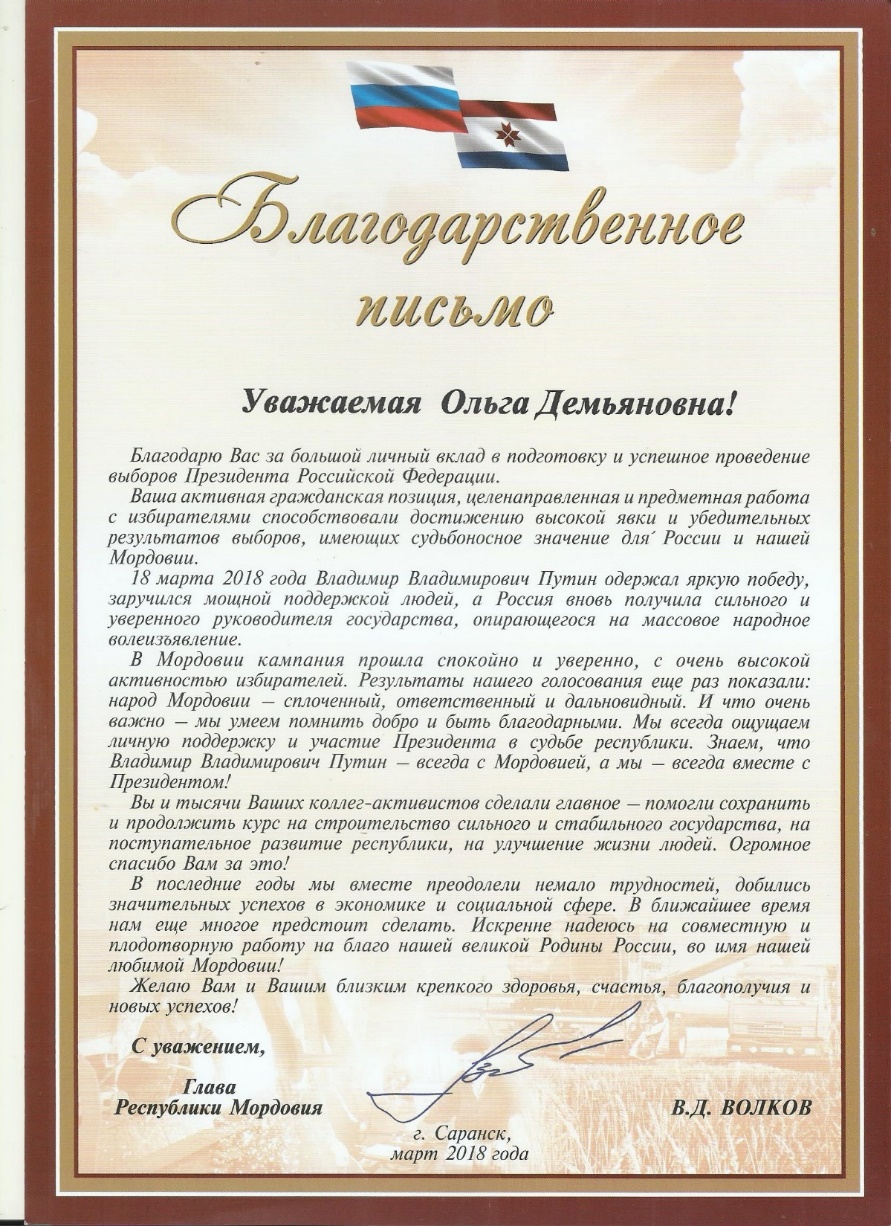 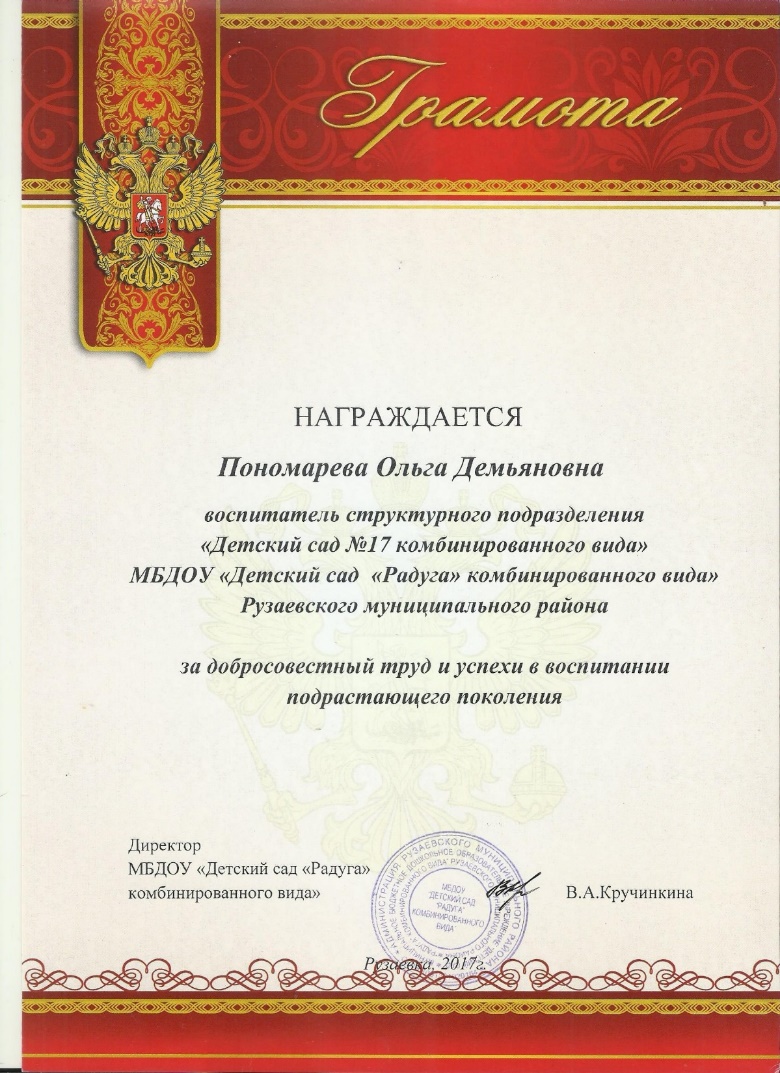